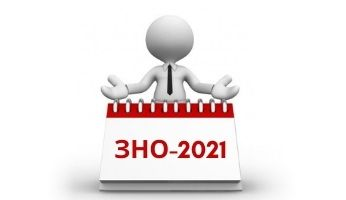 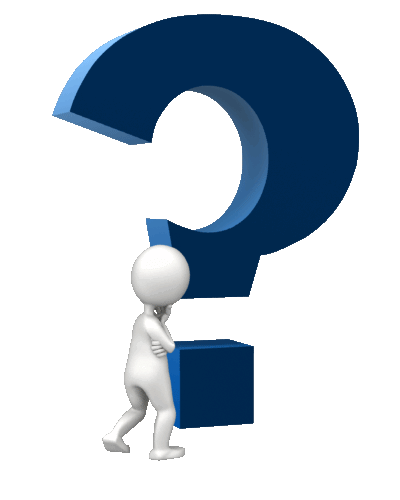 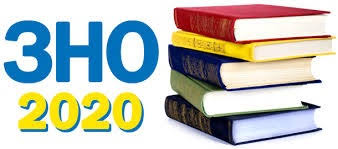 Аналіз сертифікаційної роботи 2020 року та особливості проведення 
ЗНО - 2021 з історії України

(на основі матеріалів Вінницького РЦОЯО)
1. Структура та зміст сертифікаційної роботи1.1. Кількісний розподіл завдань сертифікаційної роботи за розділами програми наведено в таблиці
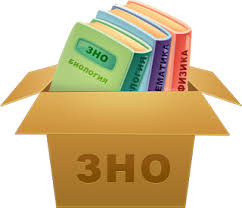 1.2. Кількісний розподіл завдань сертифікаційної роботи за формами
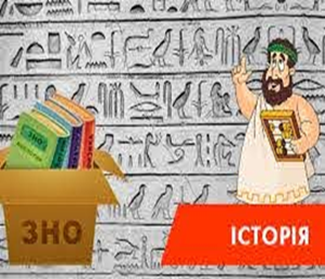 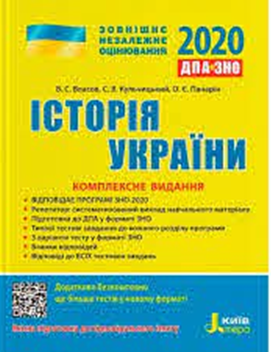 1.3. Розподіл тестових завдань з історії України за складністю
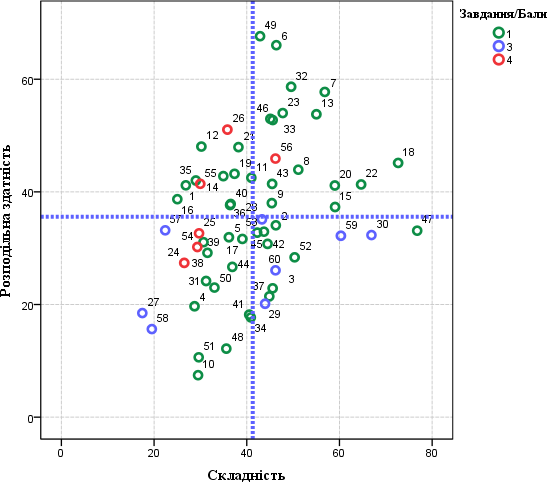 На точковій діаграмі показано розподіл (розсіювання) тестових завдань з історії України за складністю та розподільною здатністю відповідно до їхніх систем оцінювання
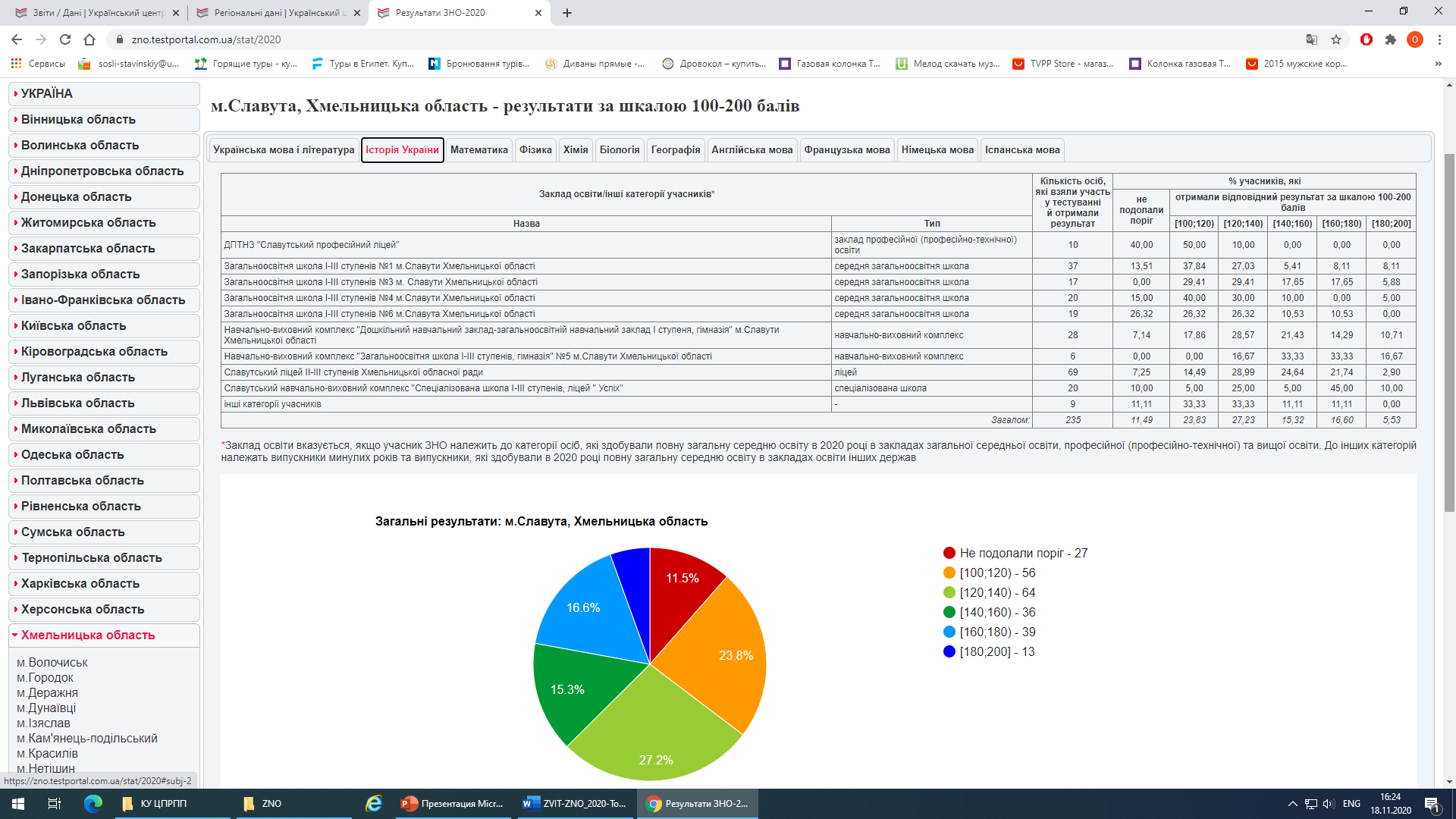 КІЛЬКІСНИЙ АНАЛІЗ ЗНО-2020 З ІСТОРІЇ УКРАЇНИ В РОЗРІЗІ ЗАКЛАДІВ ОСВІТИ МІСТА
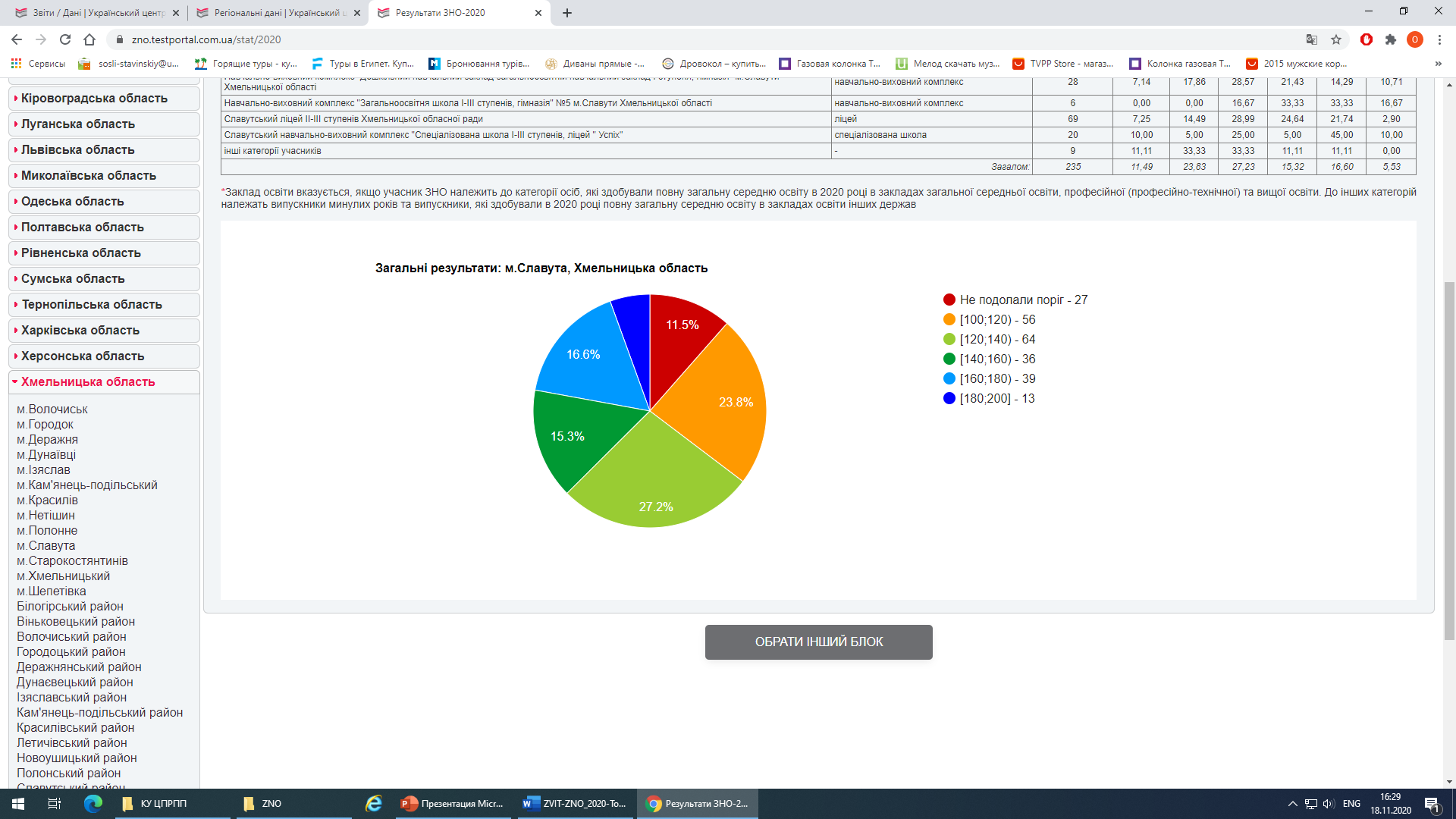 ЗЗСО 
міста
17 (11,5%)
38 (26% )
58 (39,4%)

23 (15,6%)
11 (7,5%)
2. Психометричні характеристики завдань сертифікаційної роботи
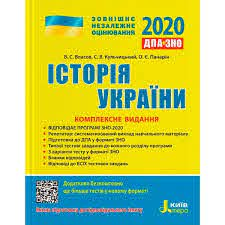 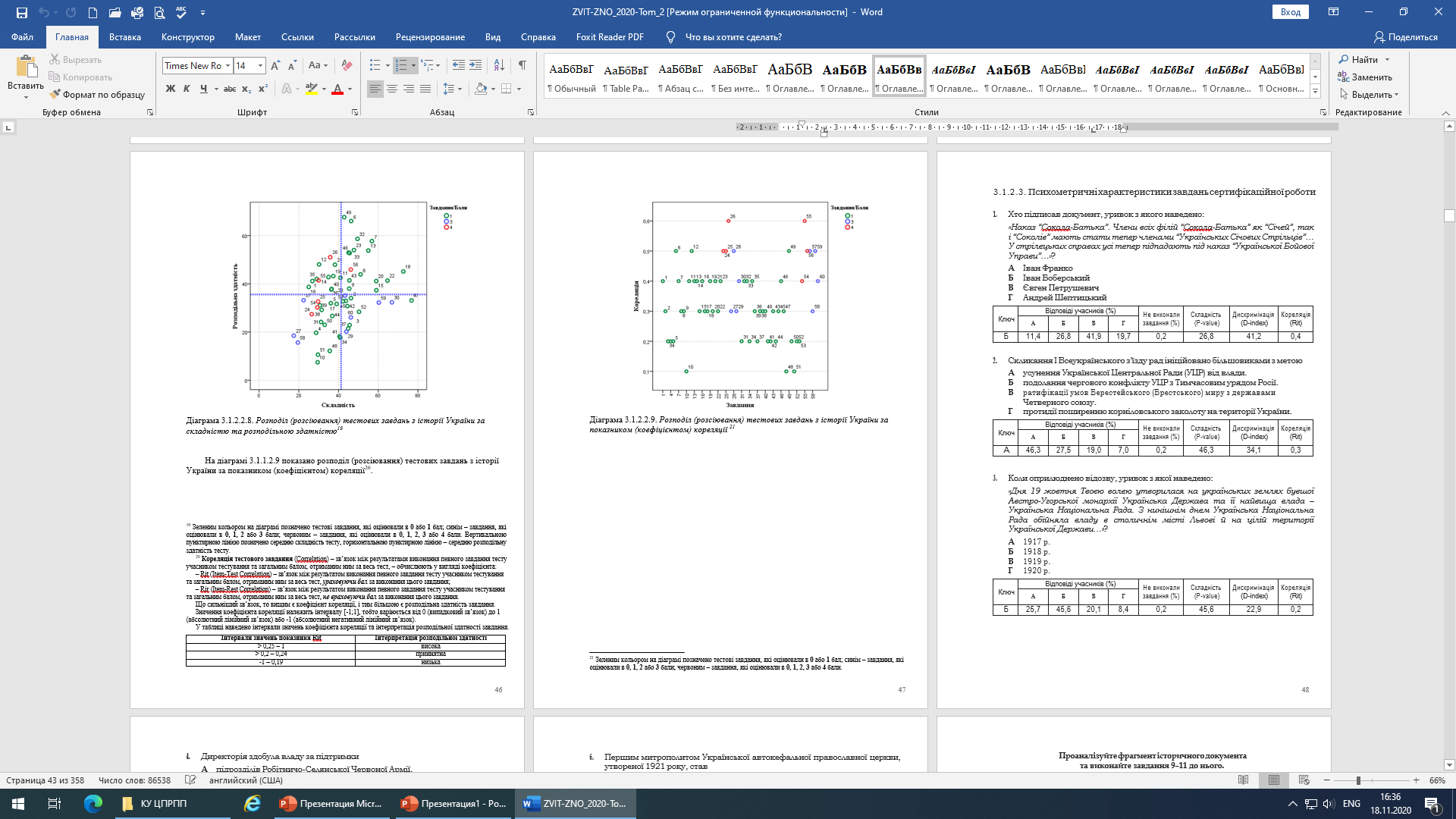 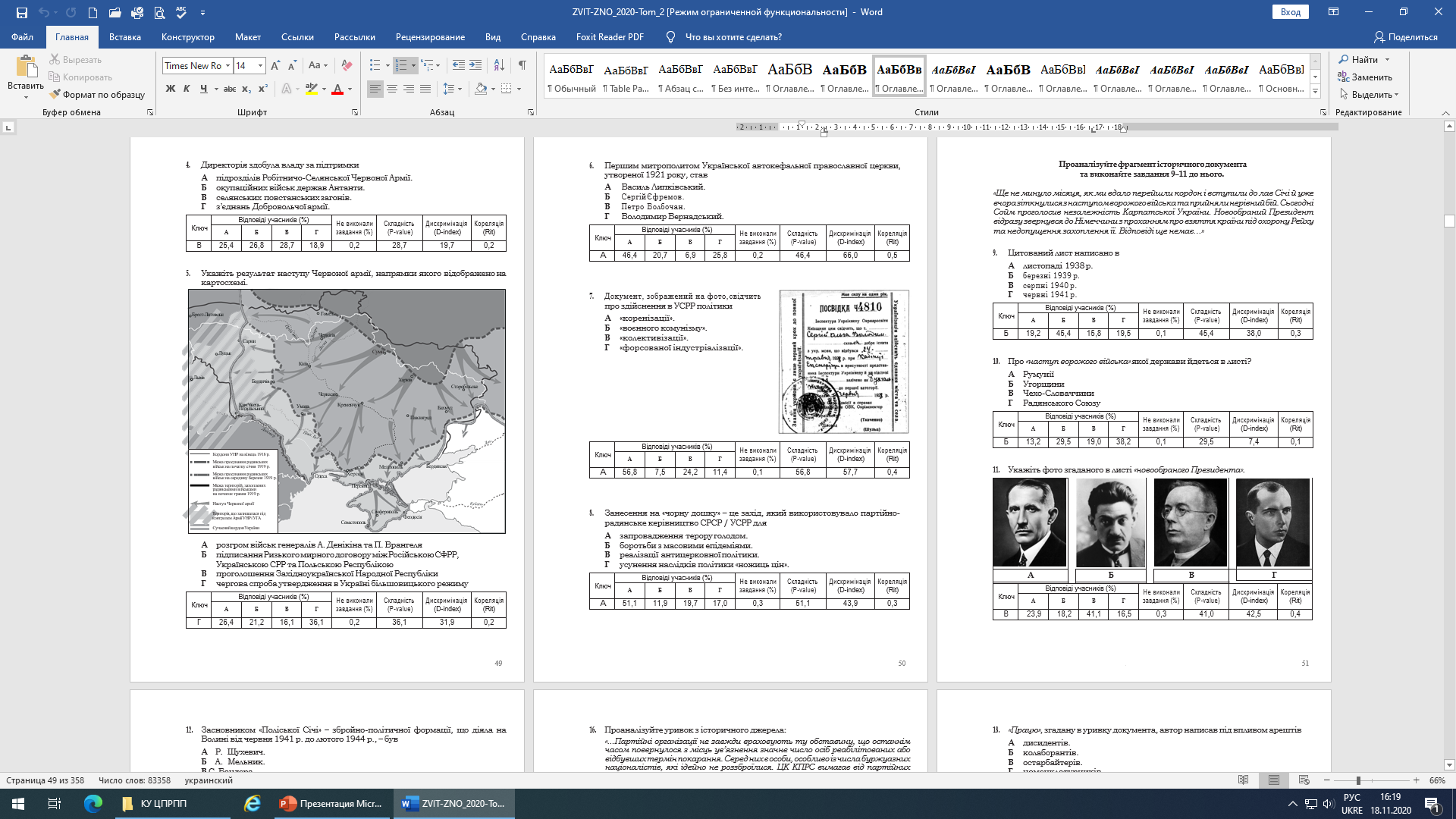 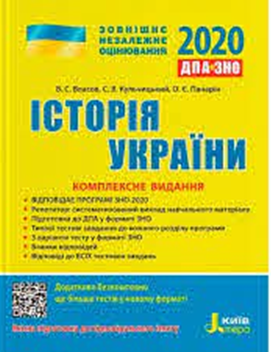 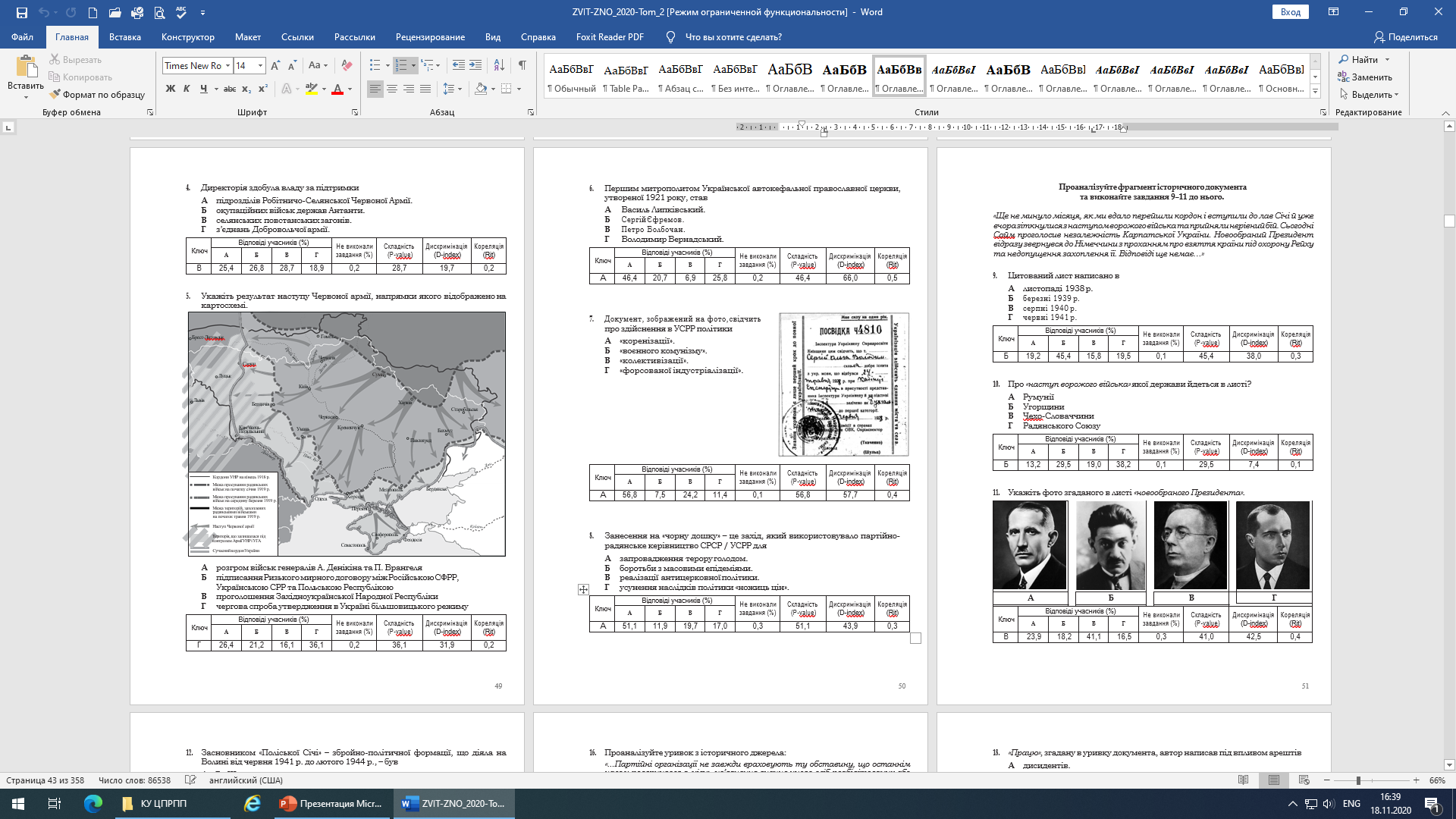 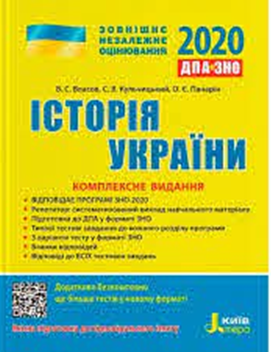 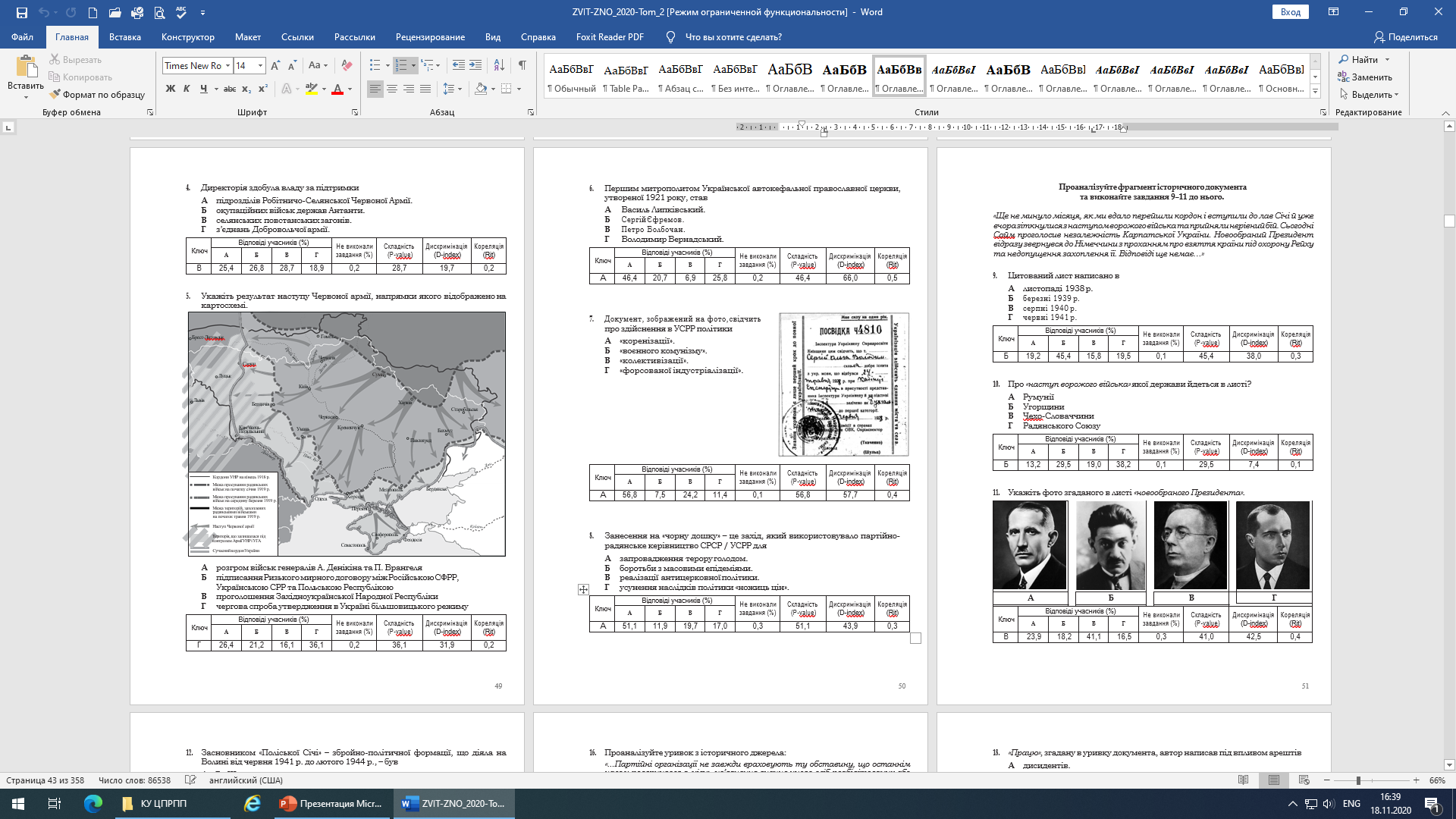 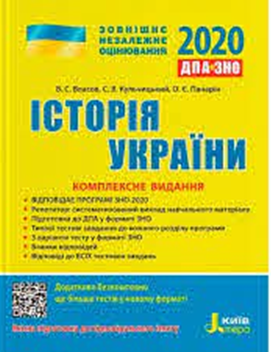 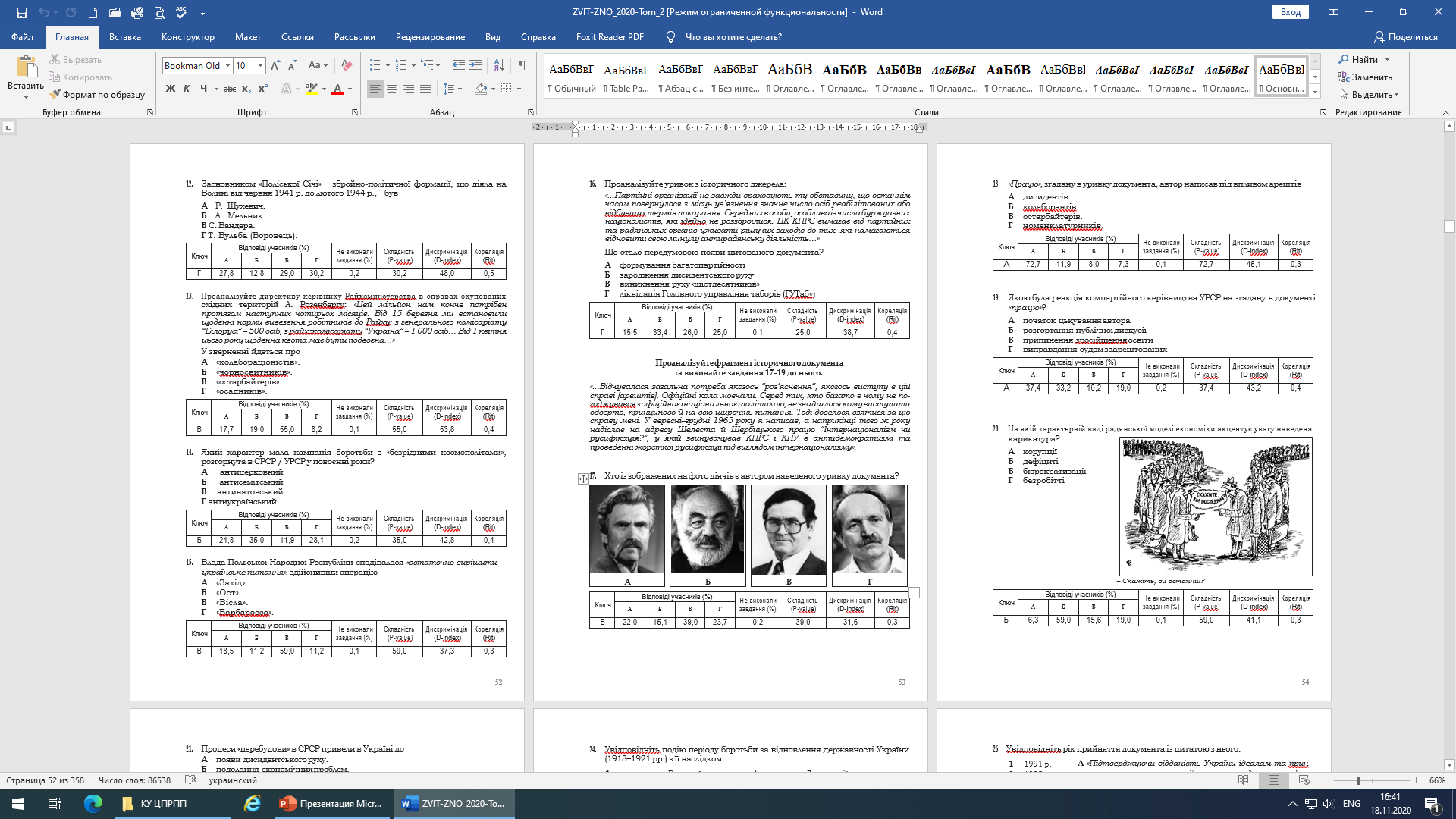 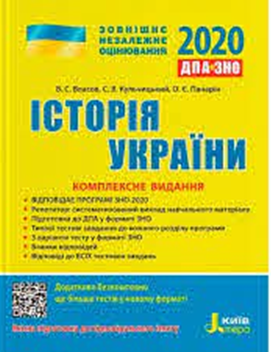 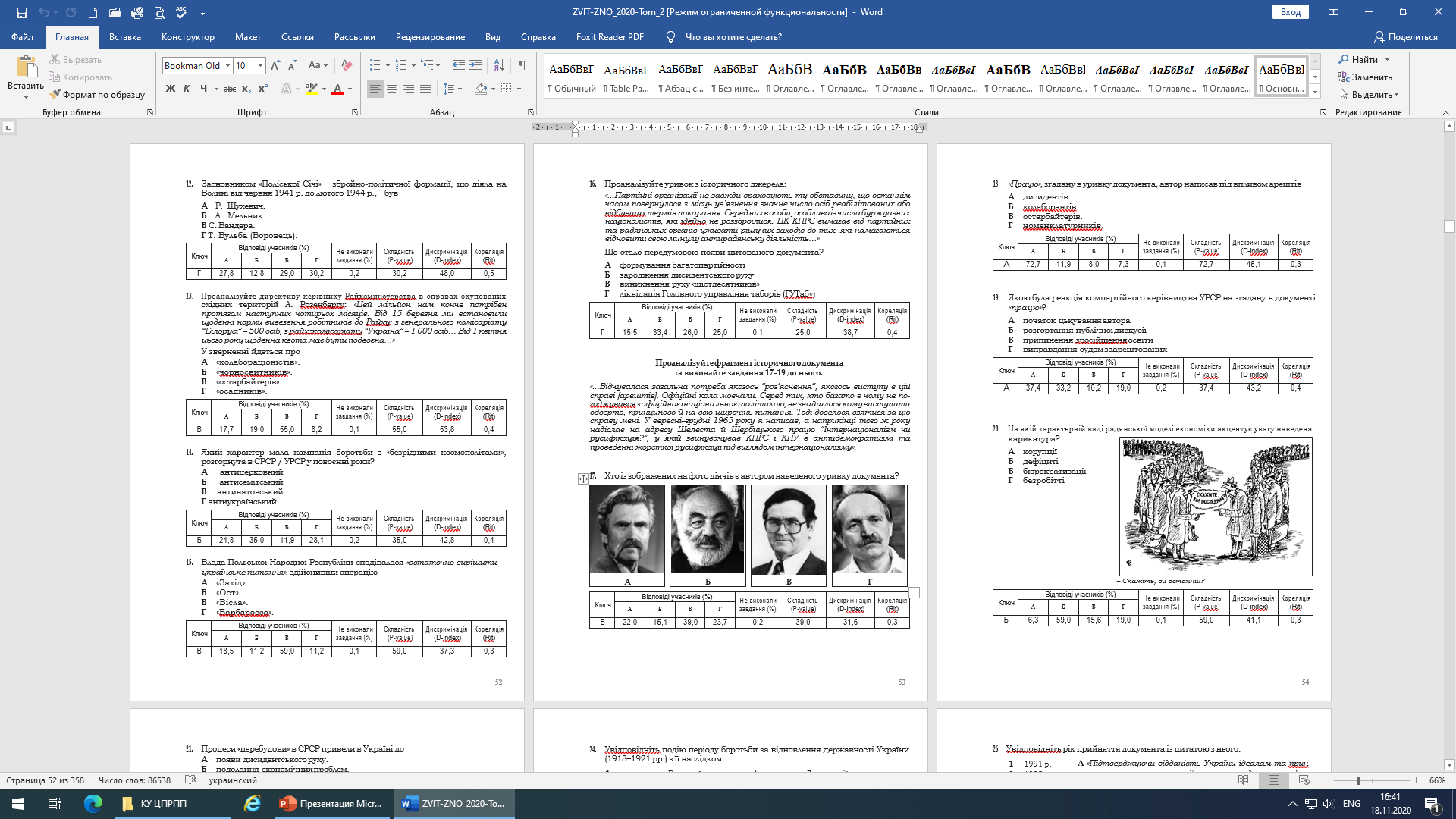 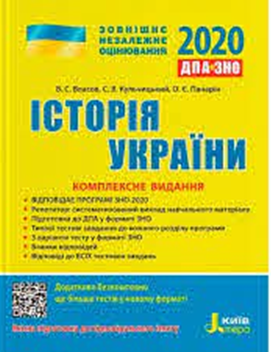 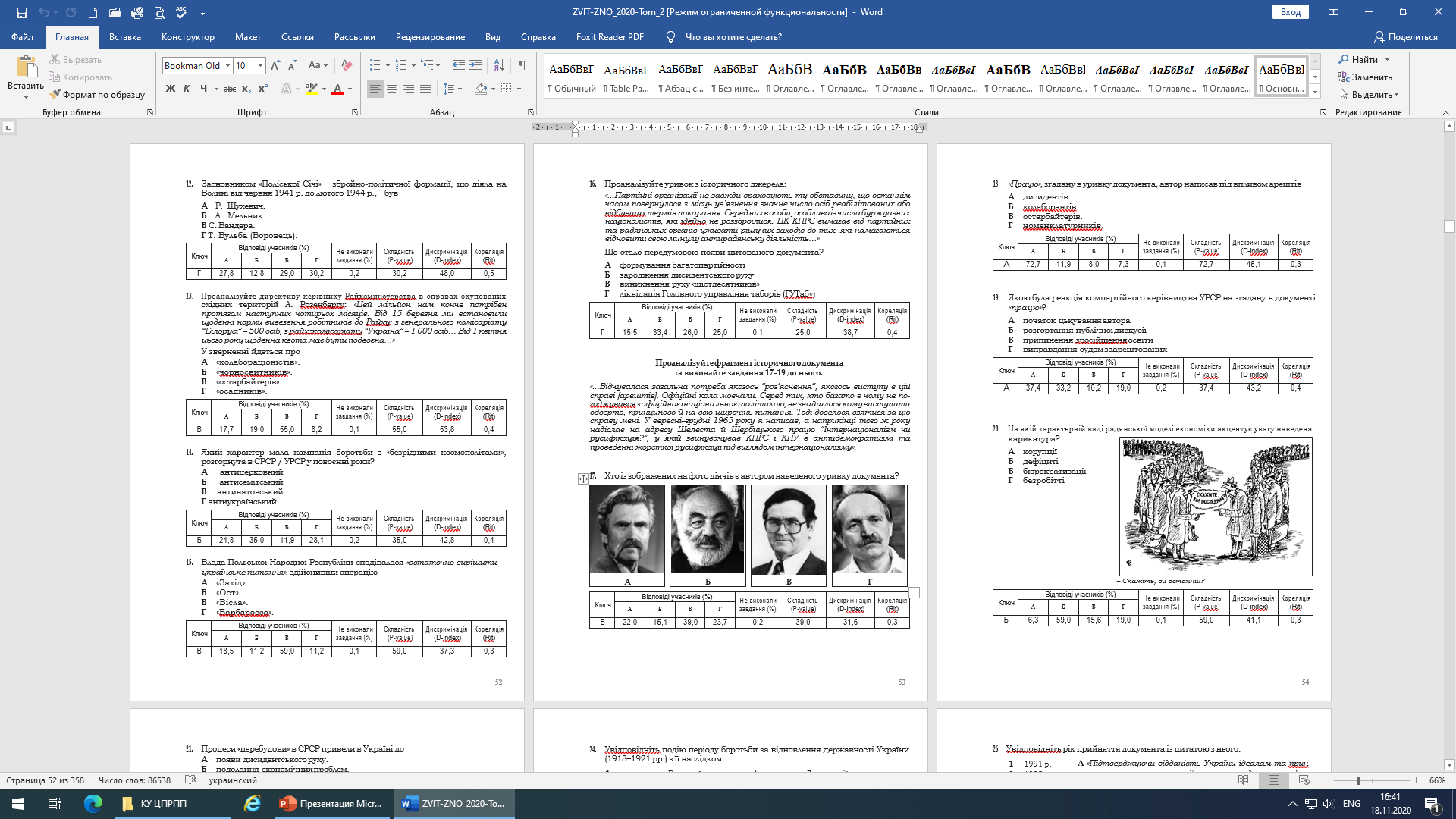 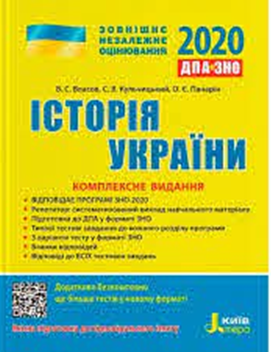 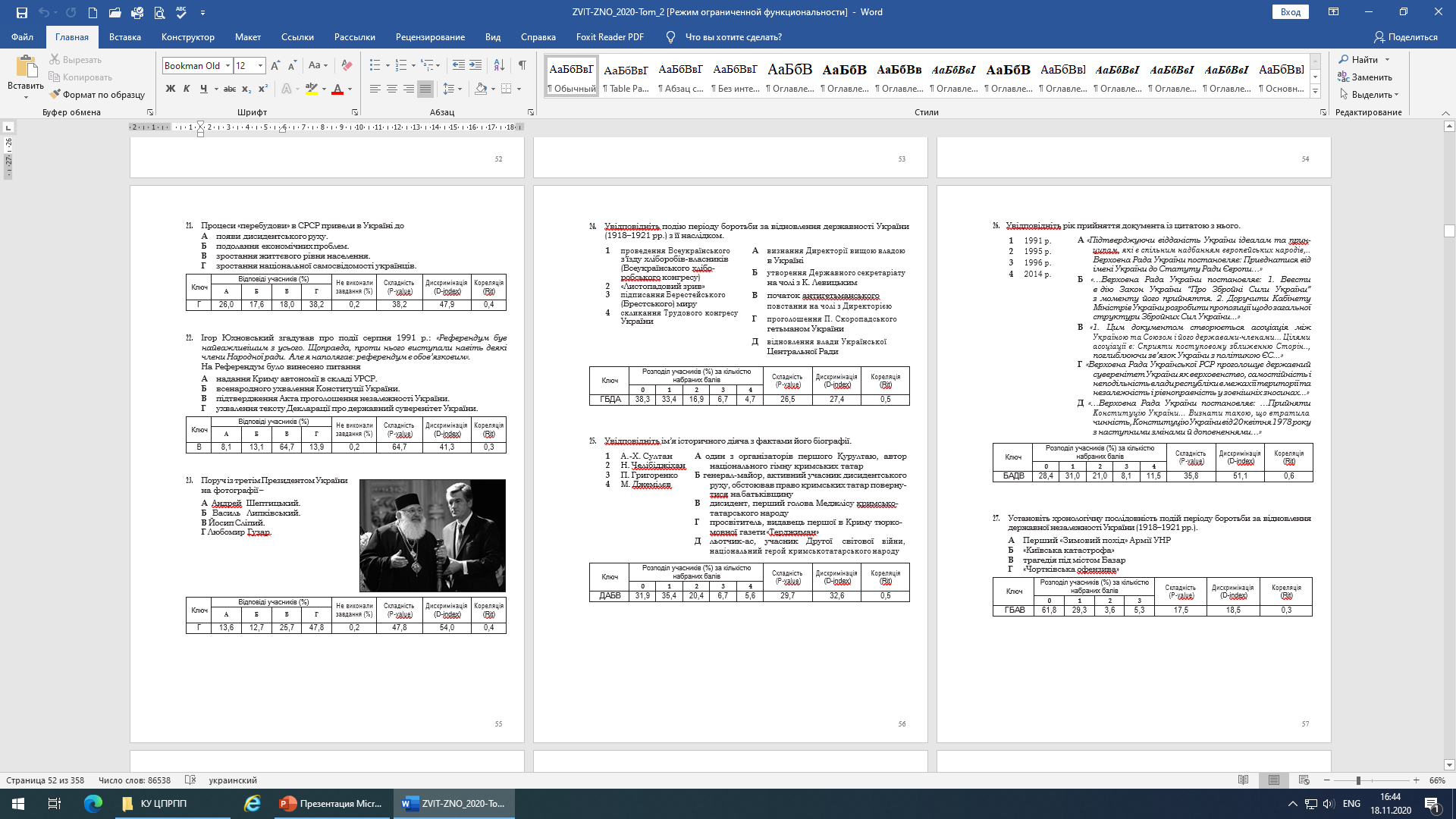 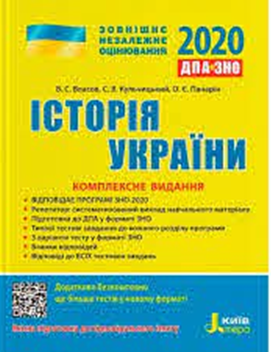 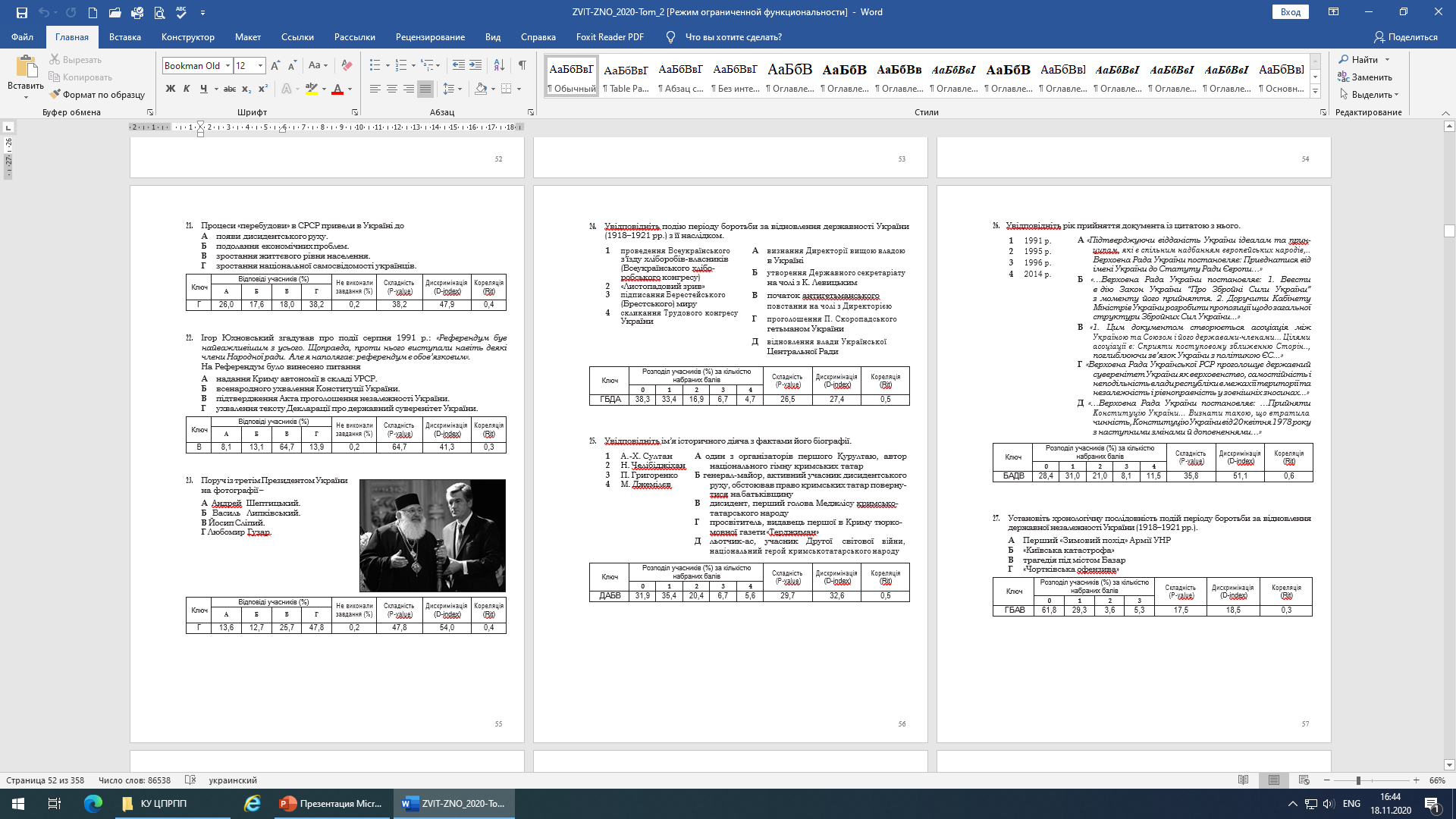 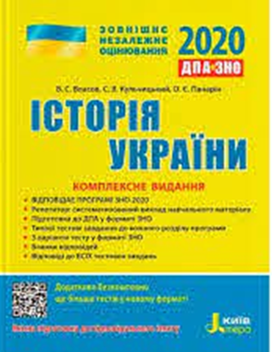 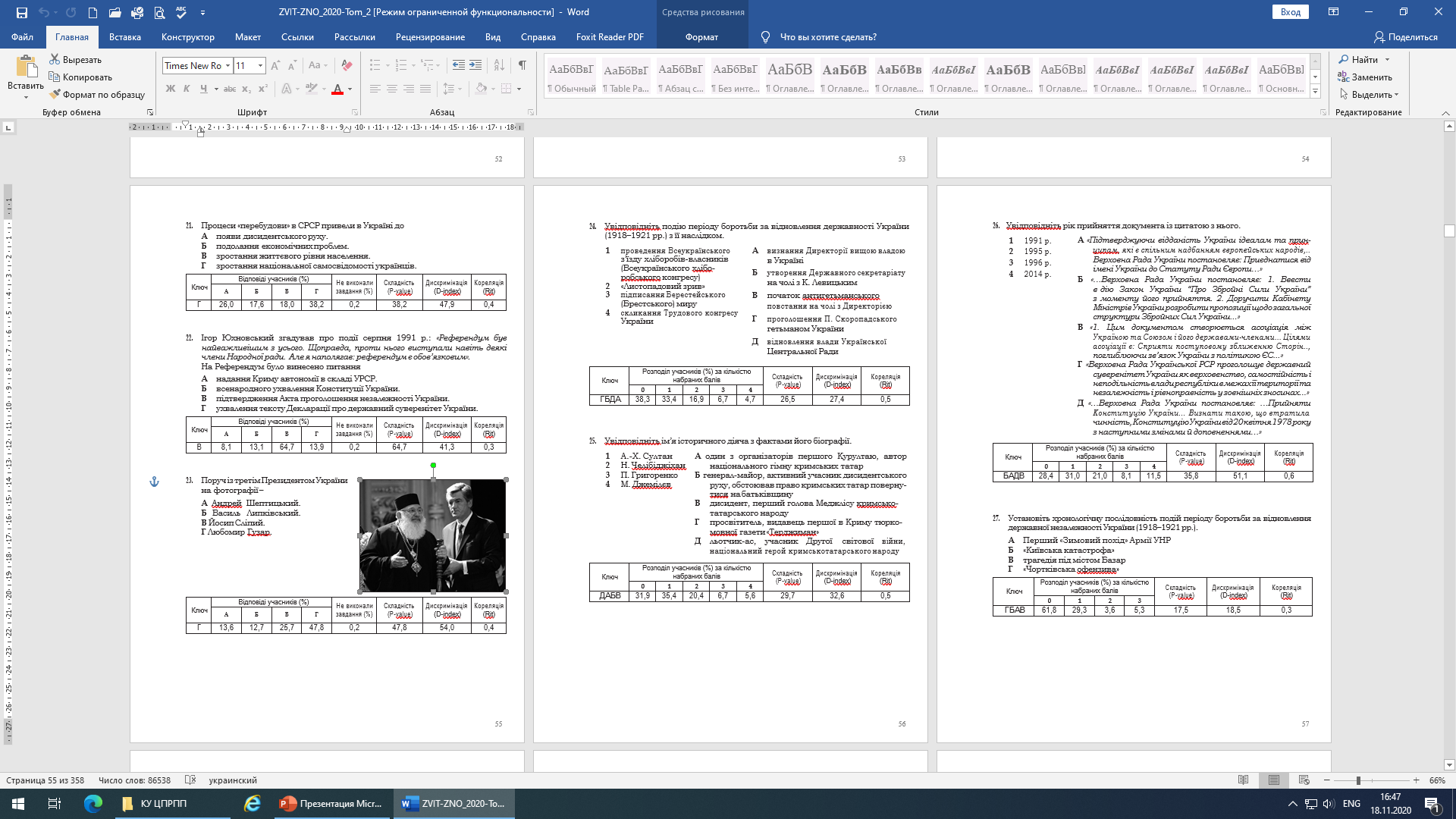 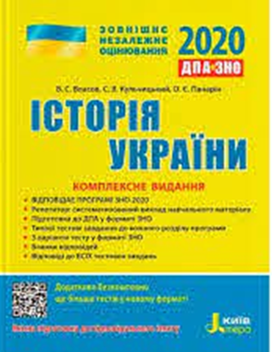 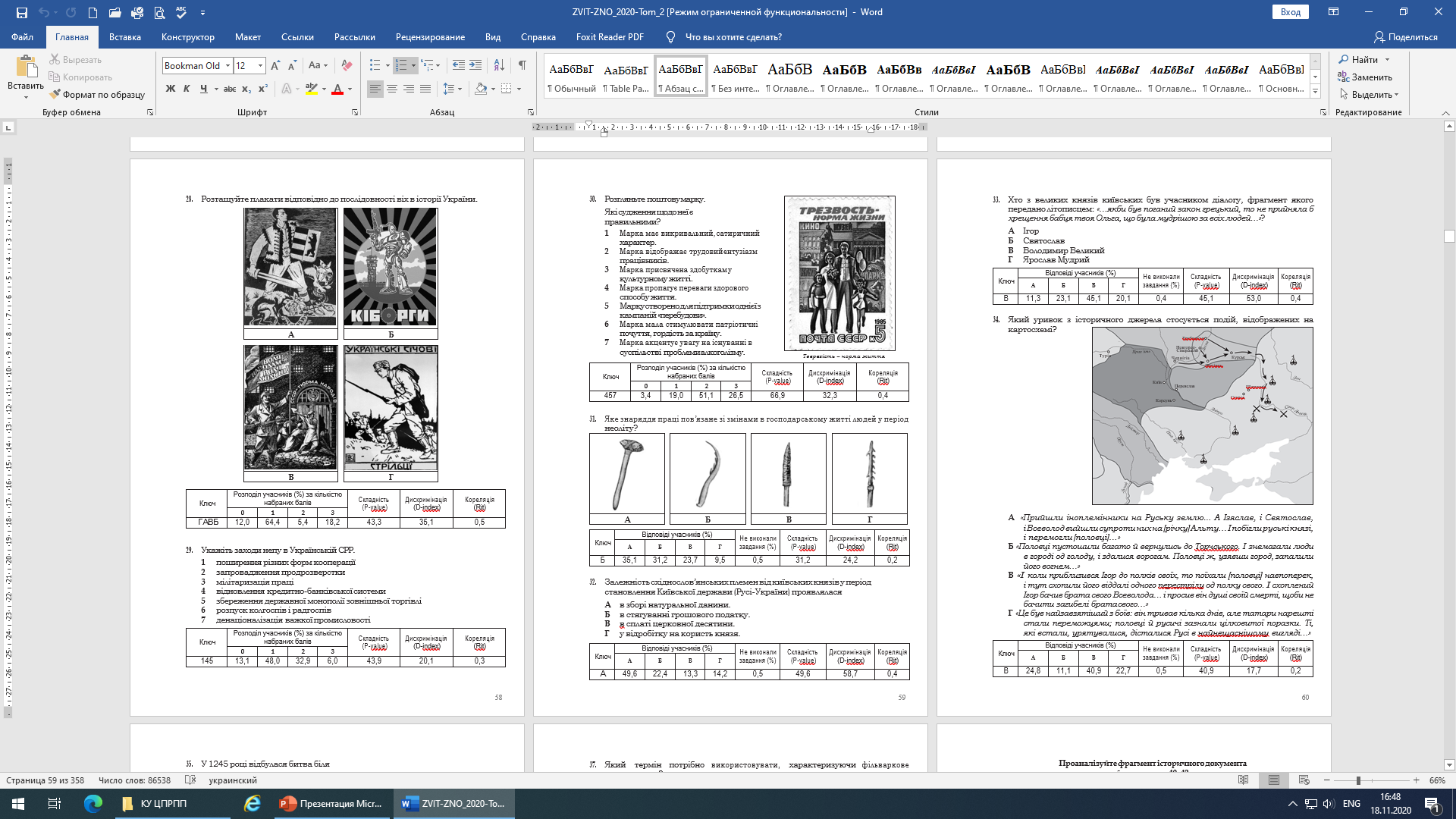 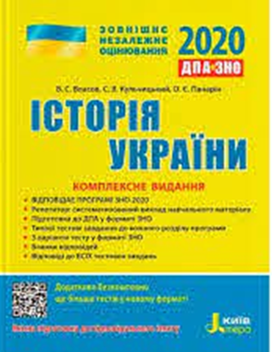 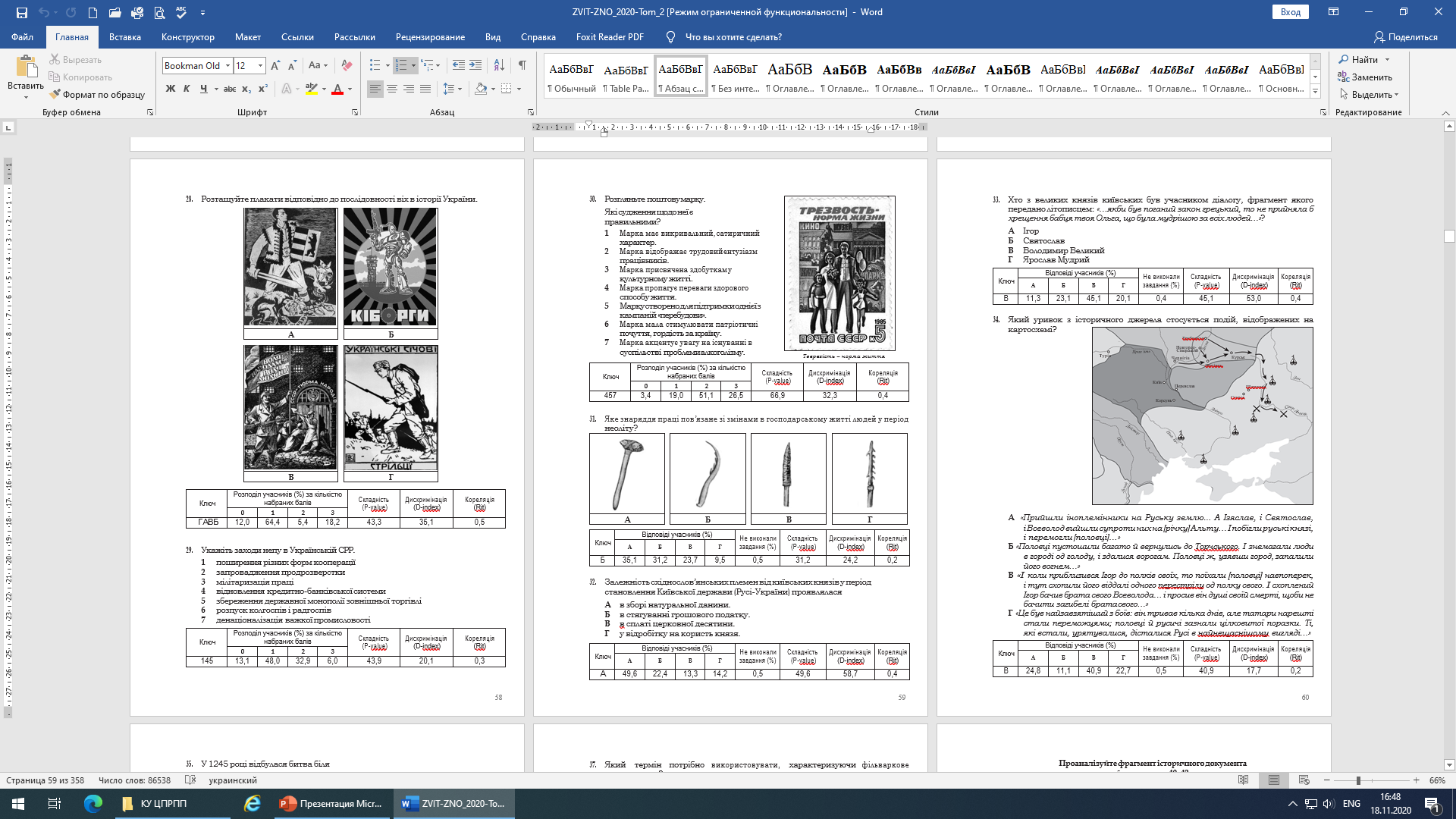 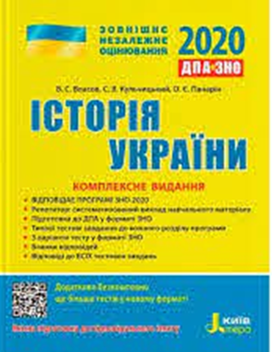 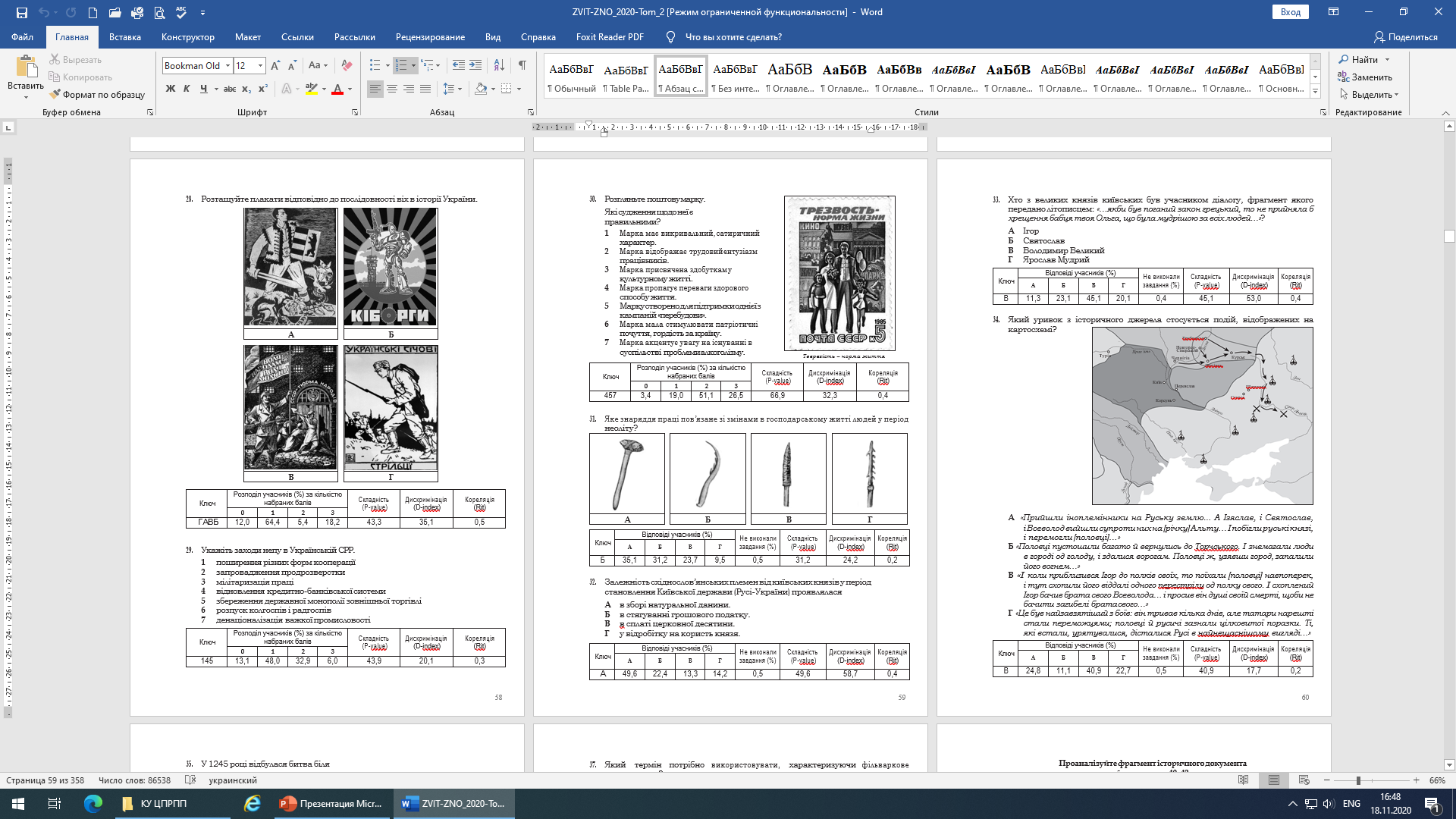 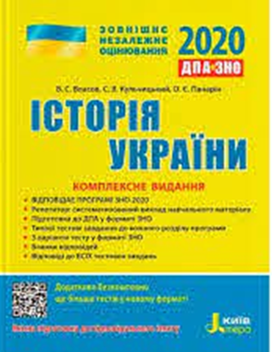 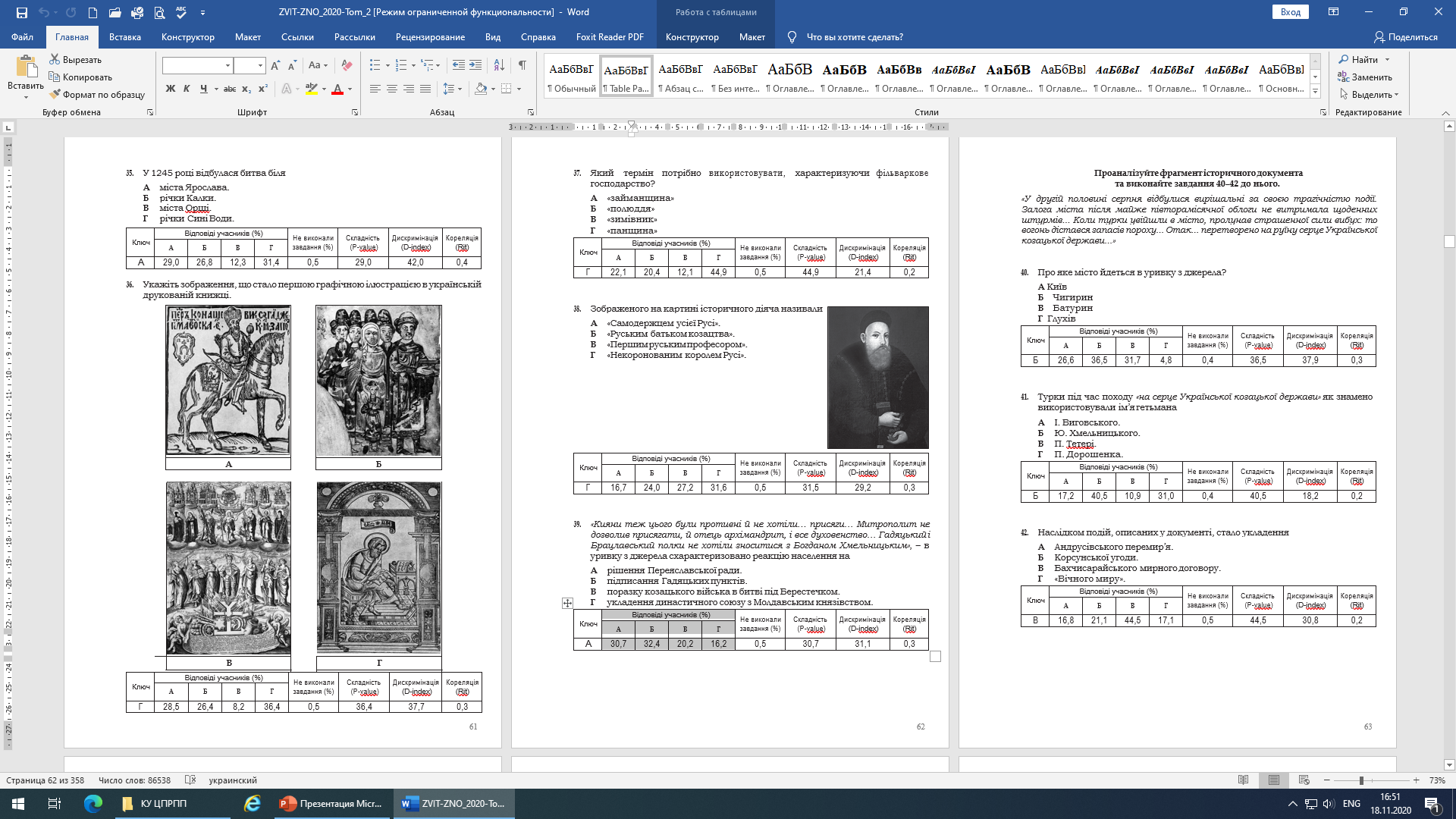 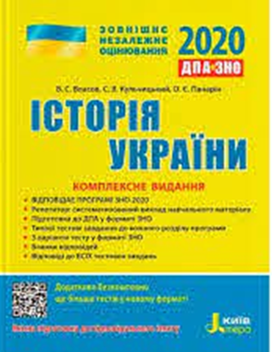 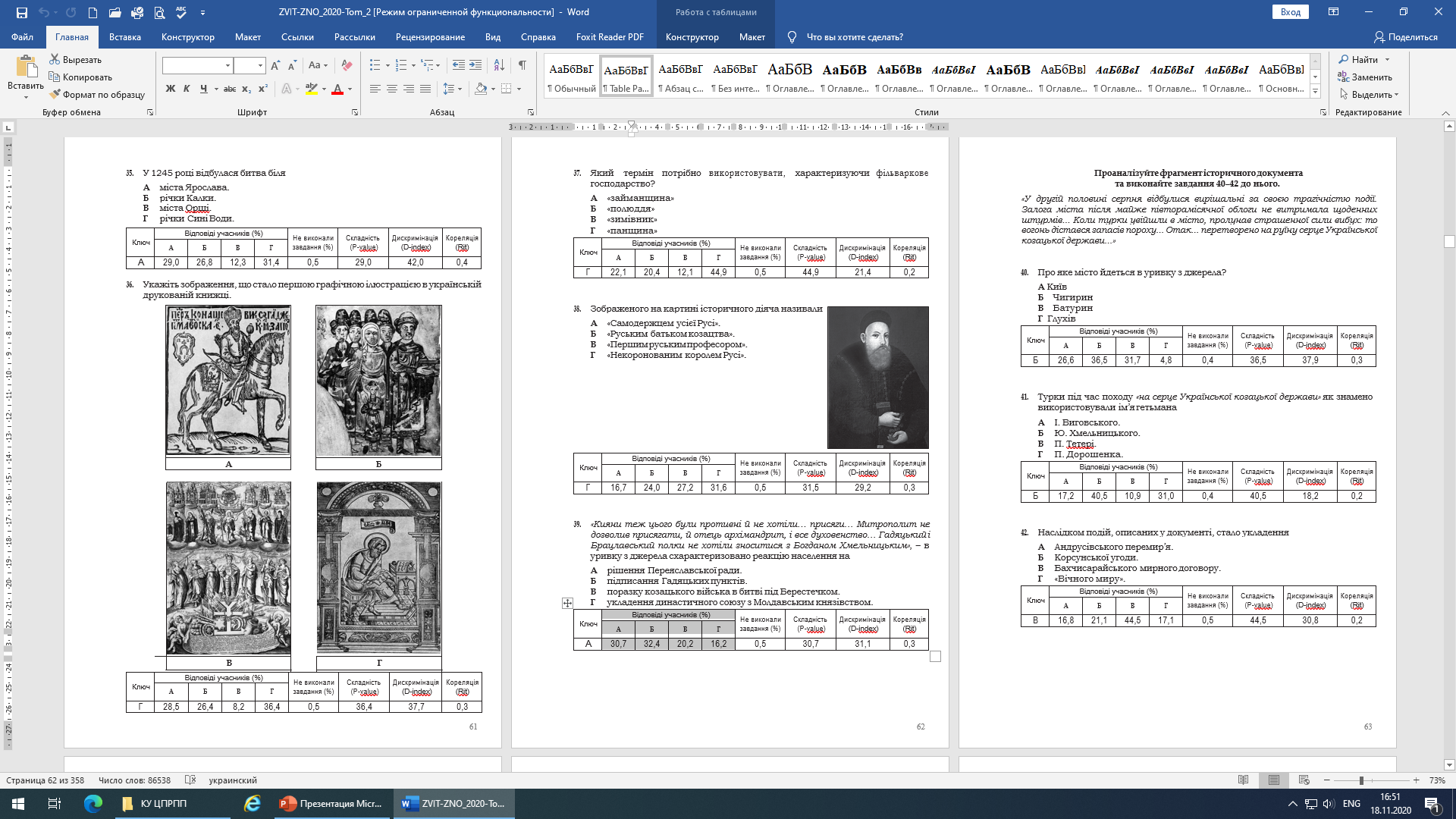 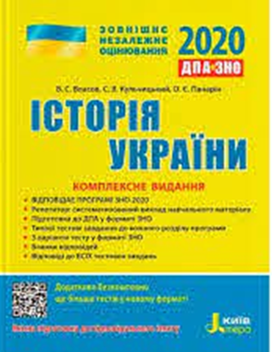 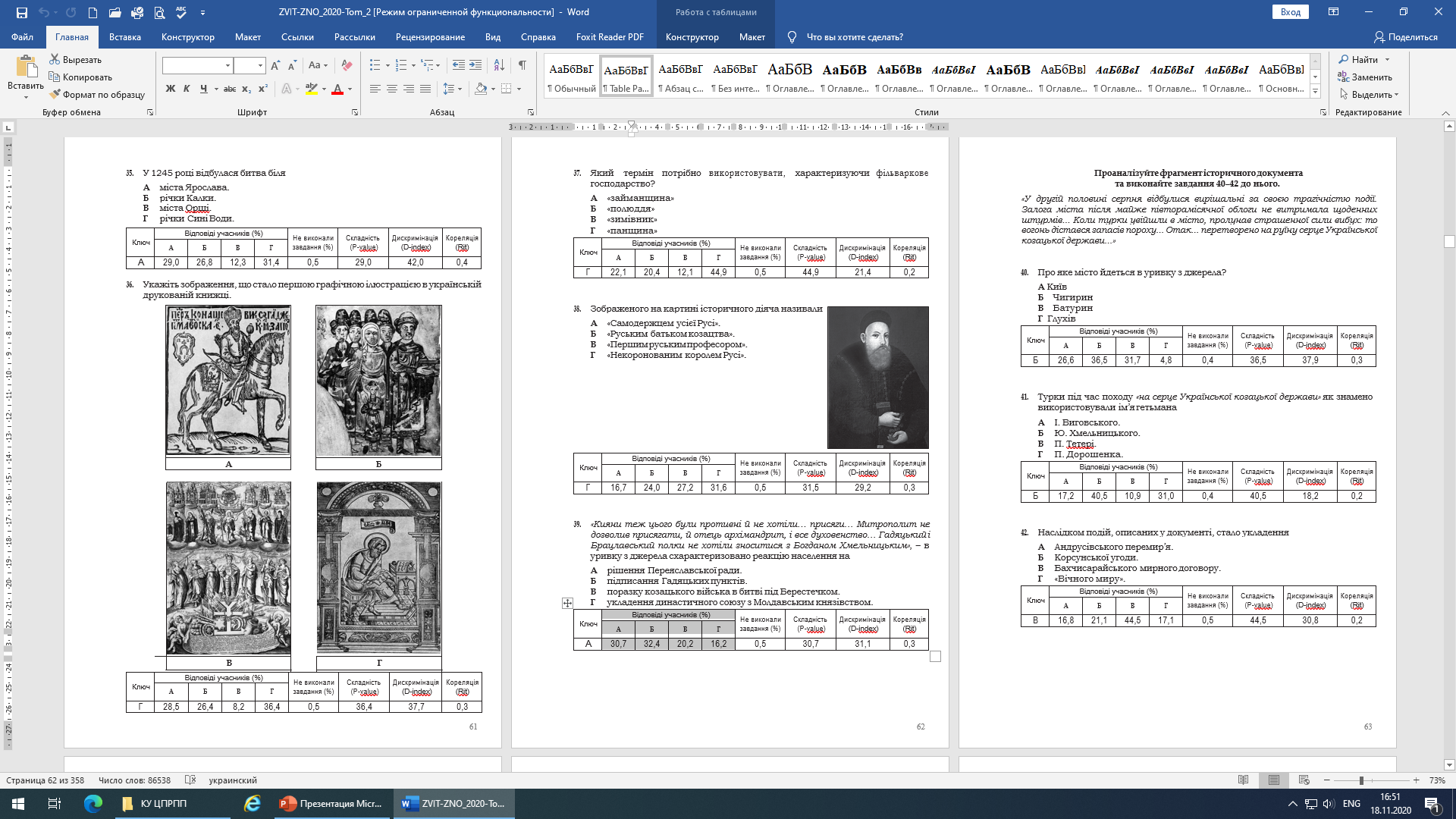 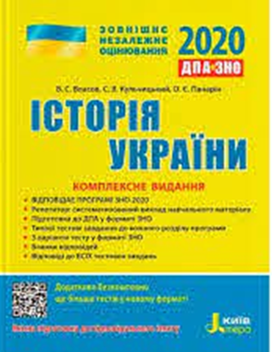 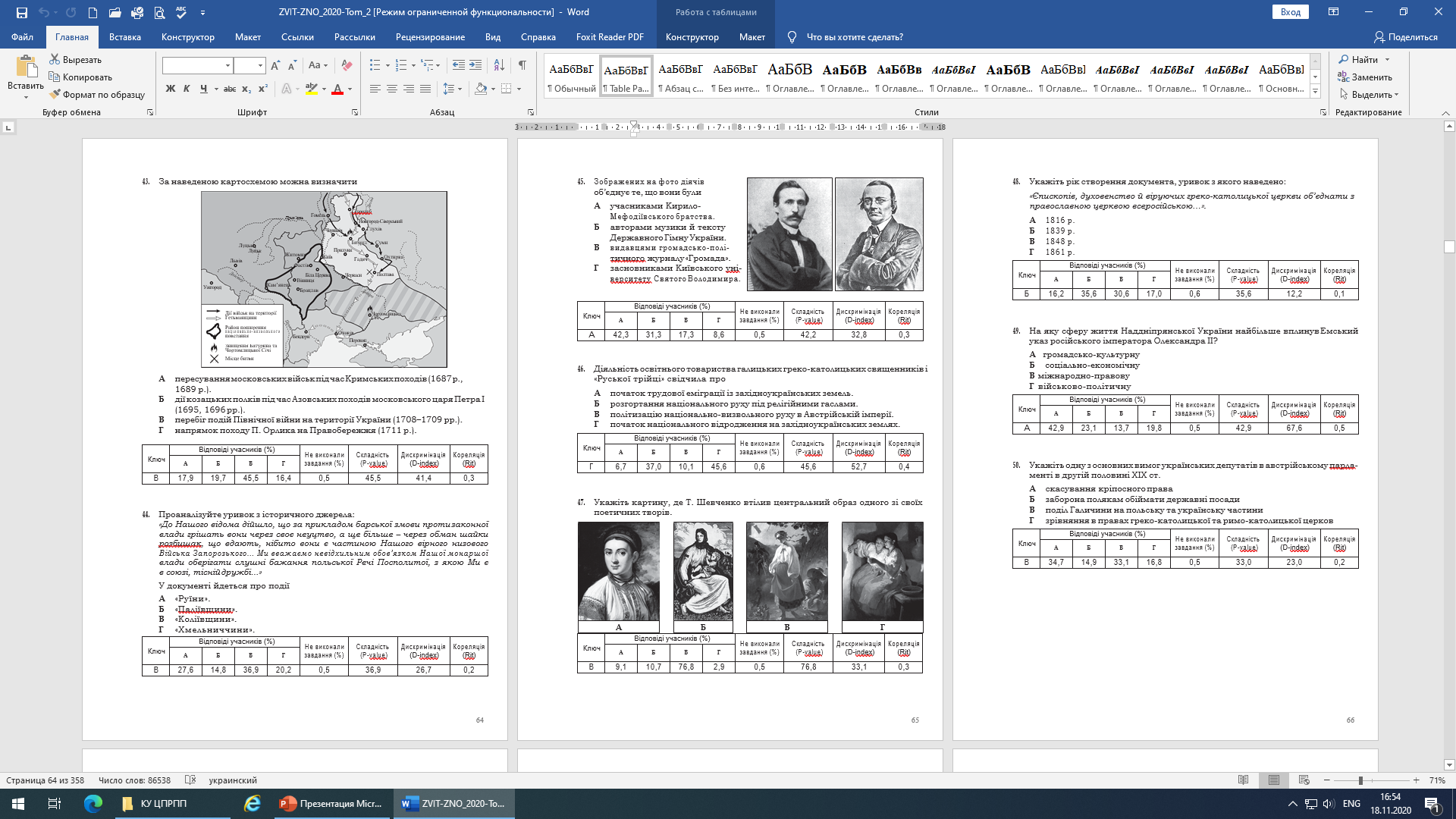 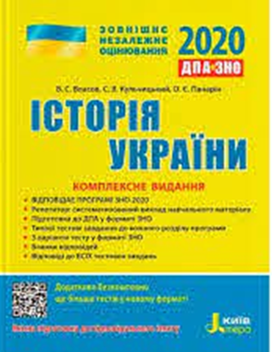 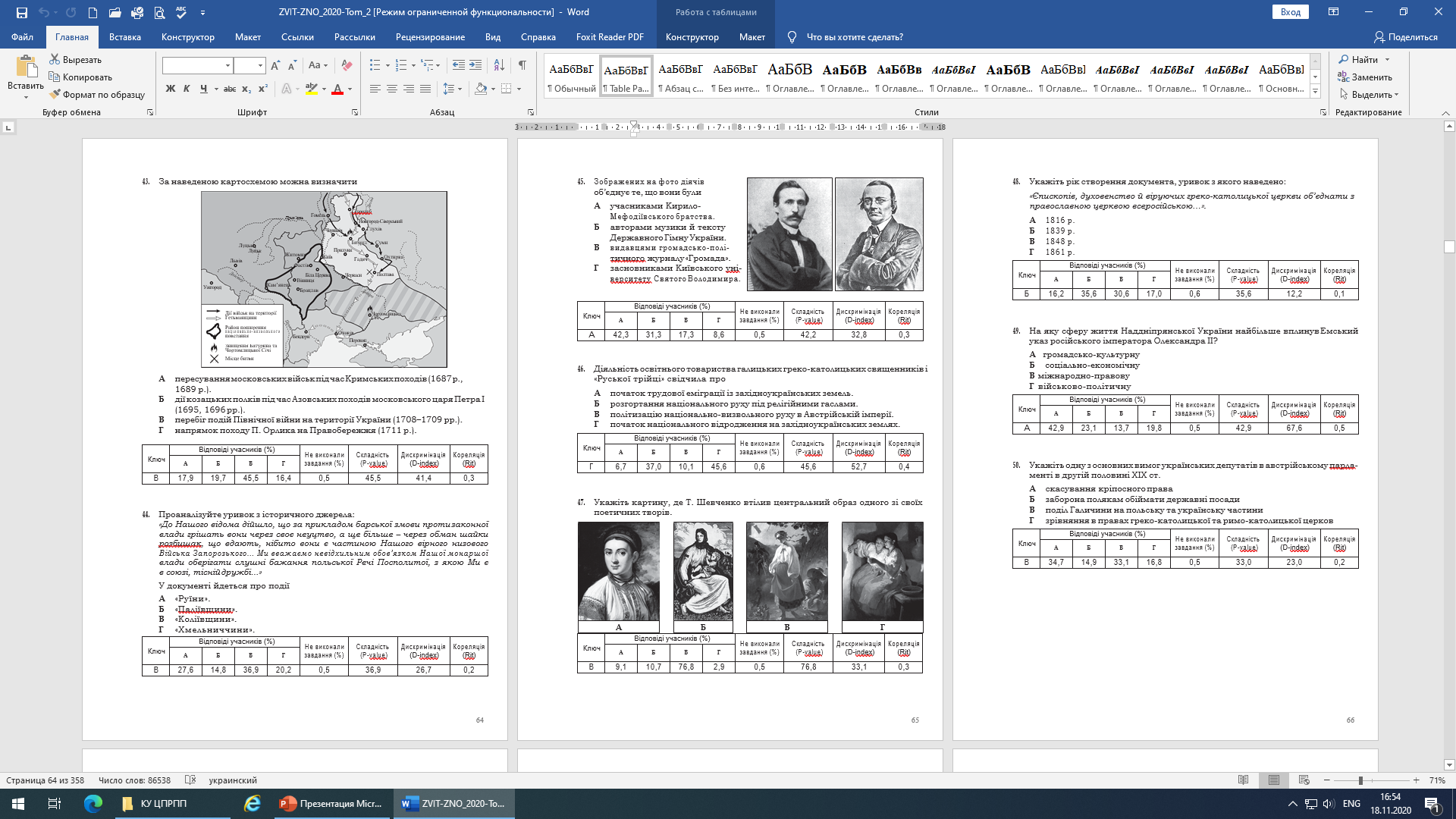 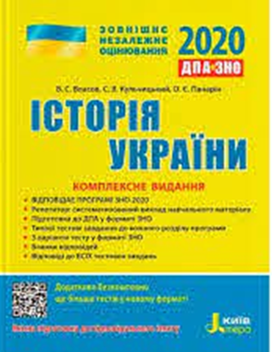 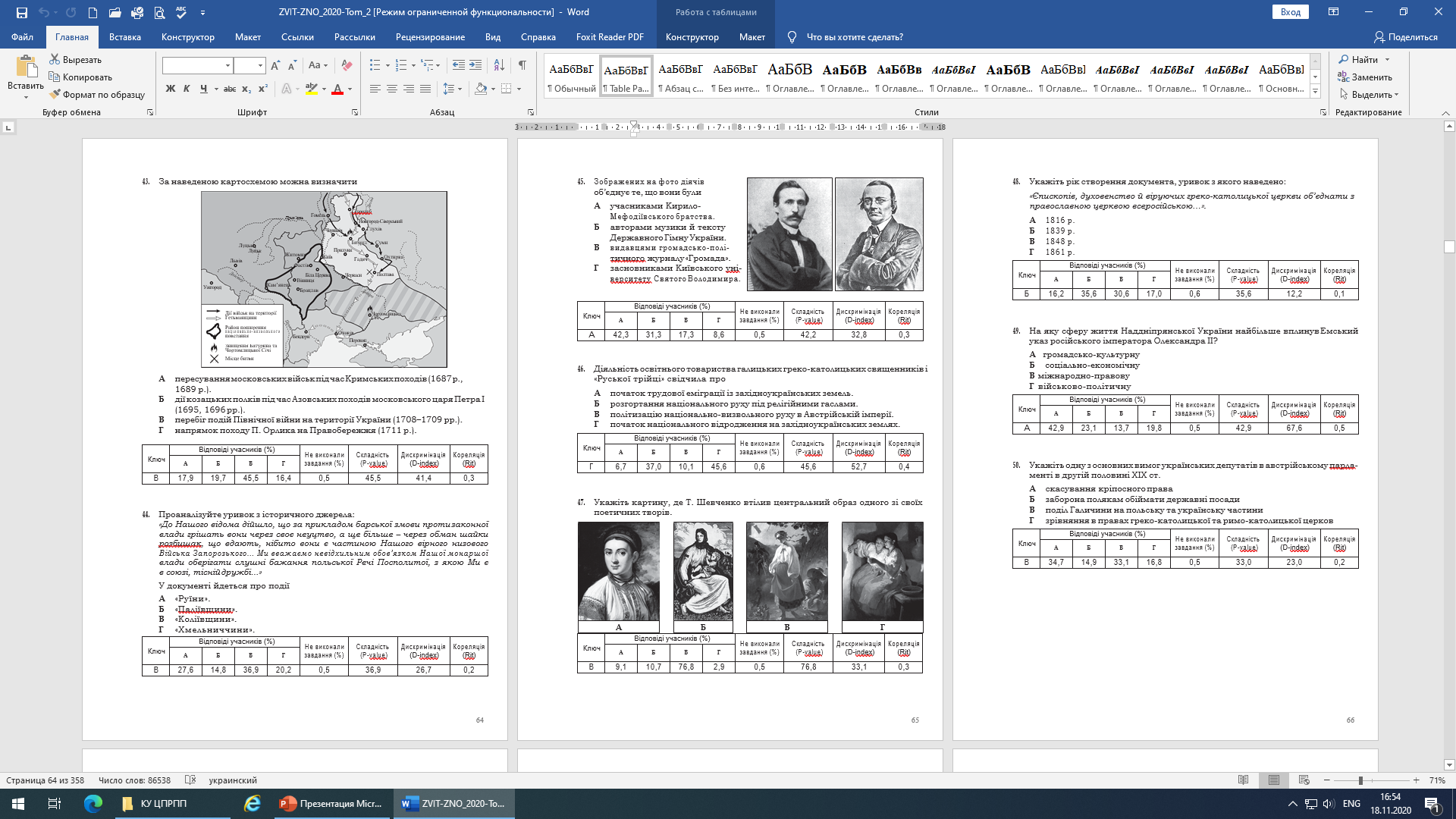 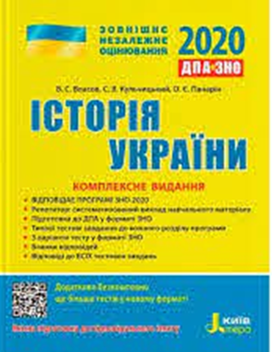 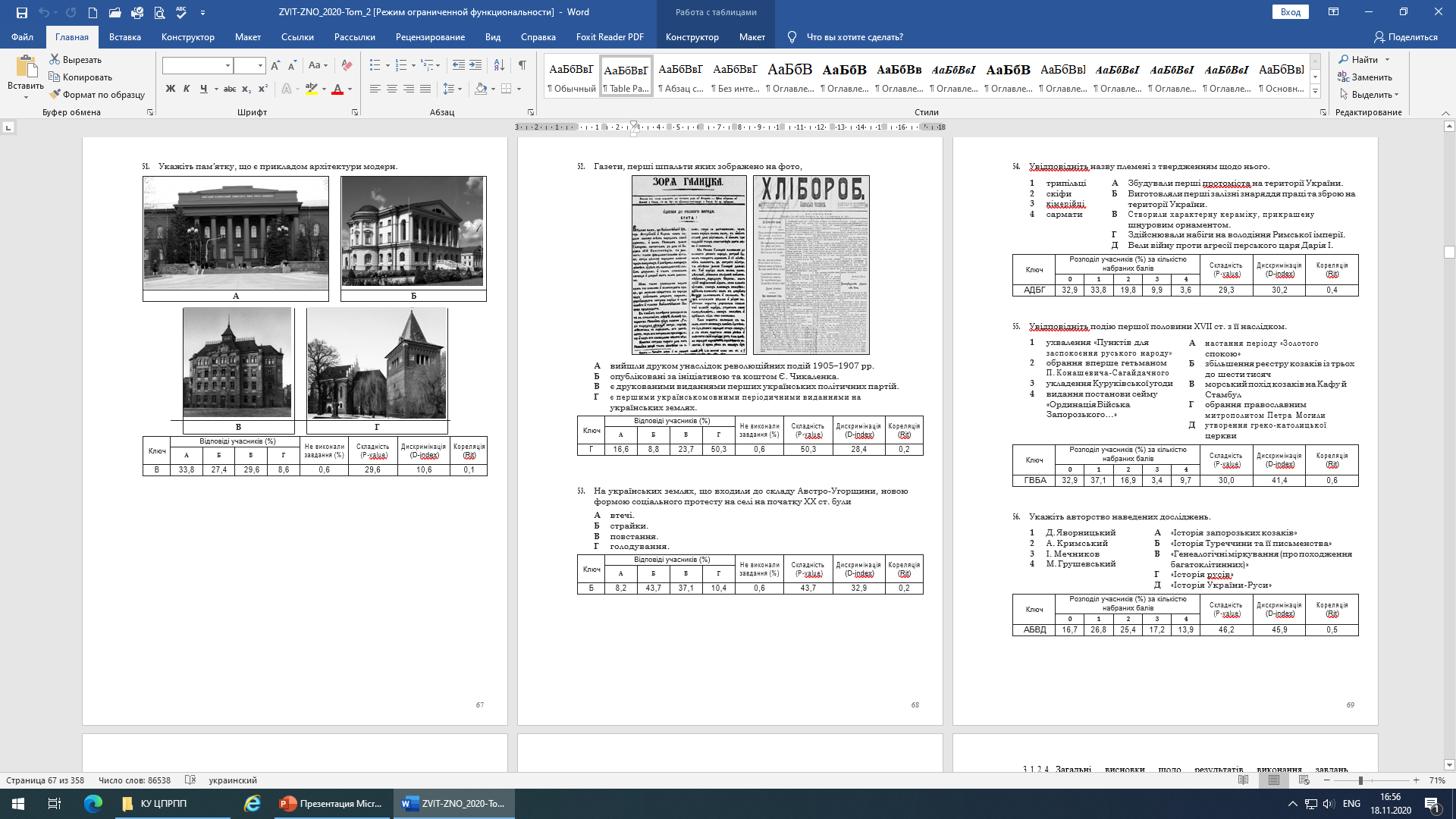 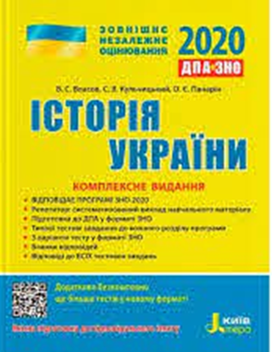 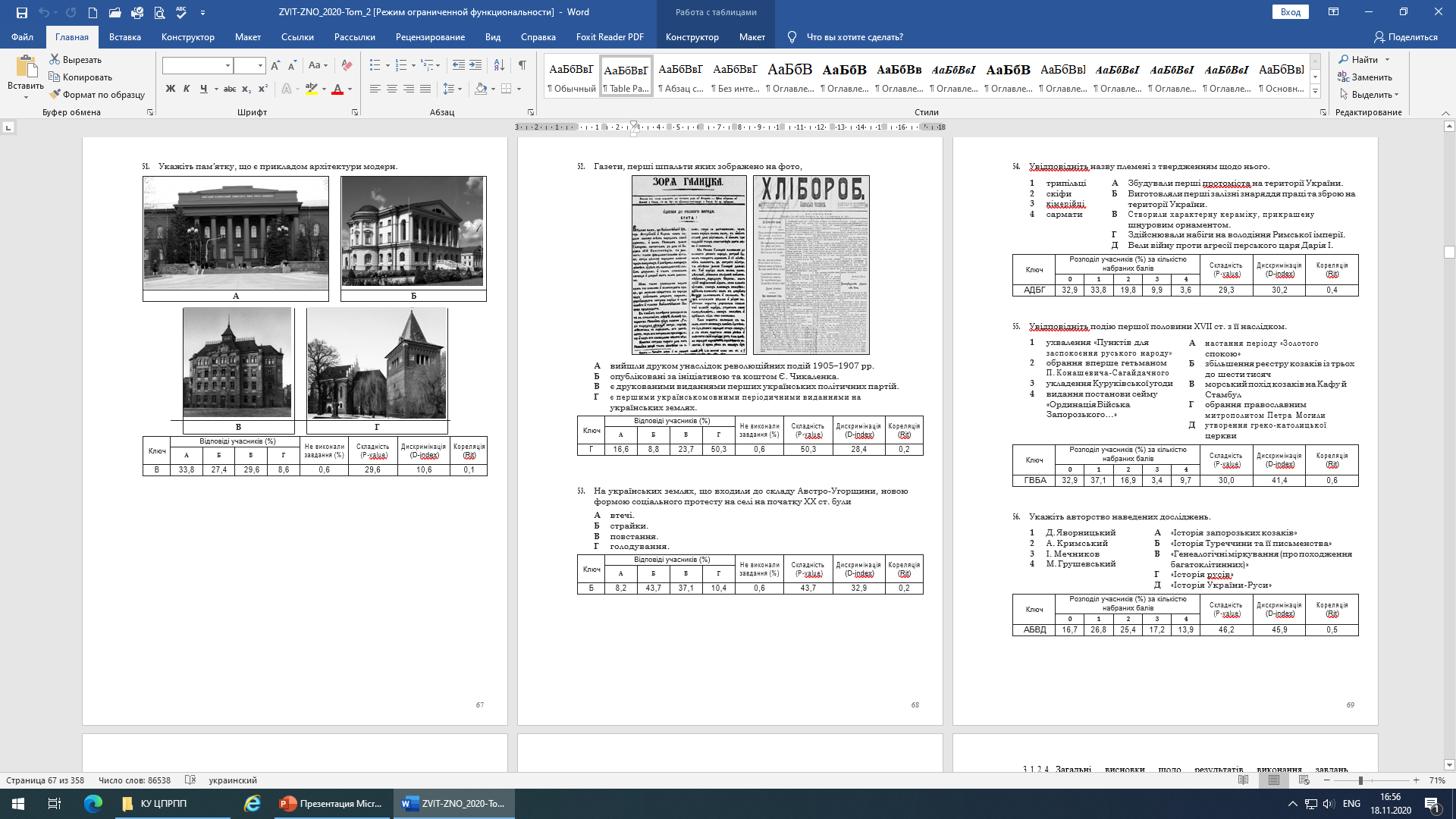 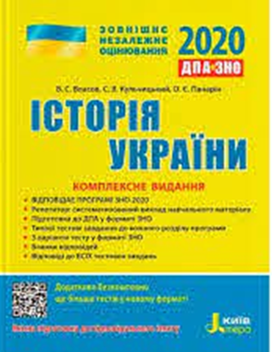 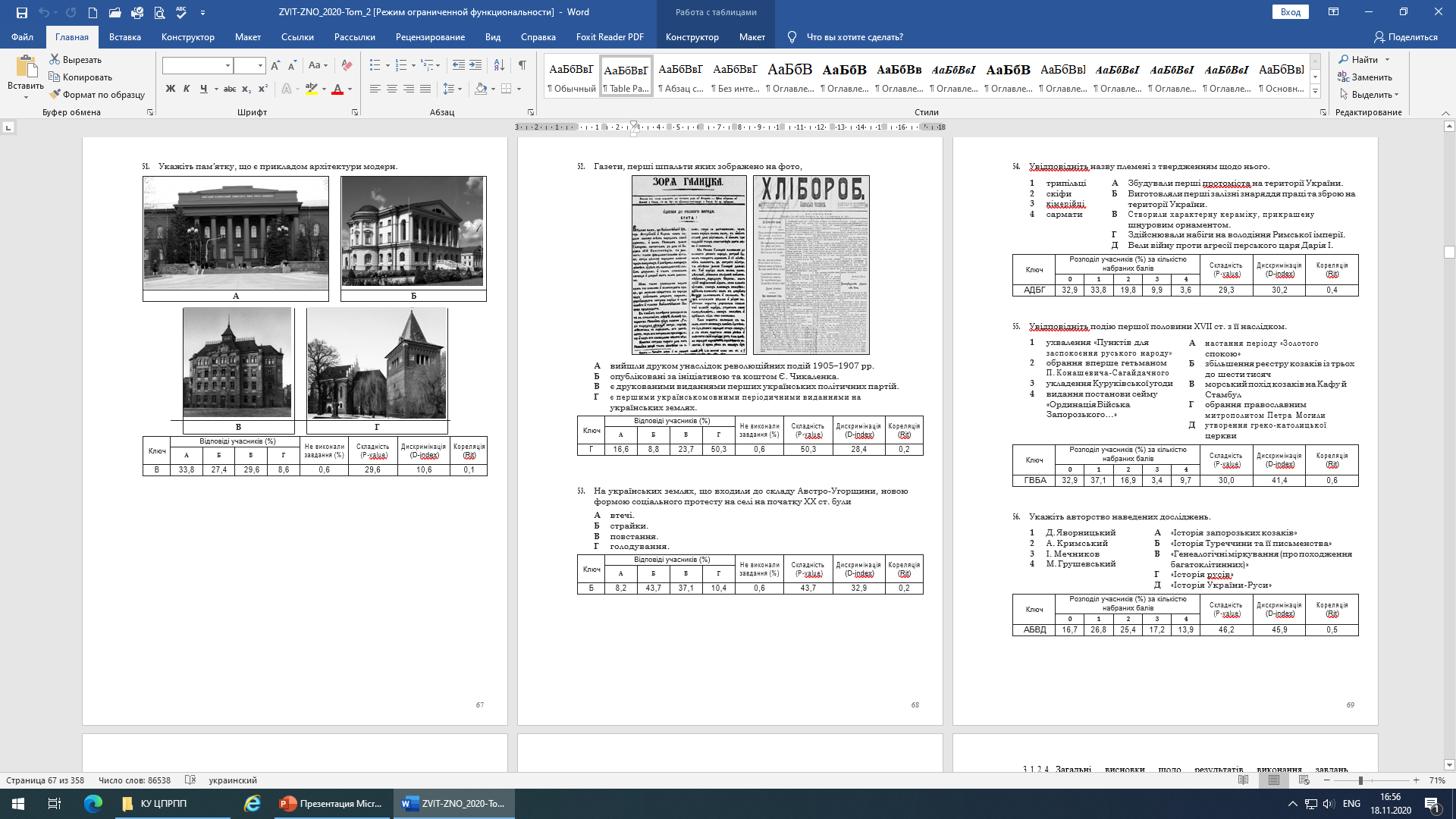 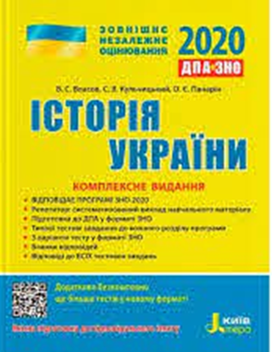 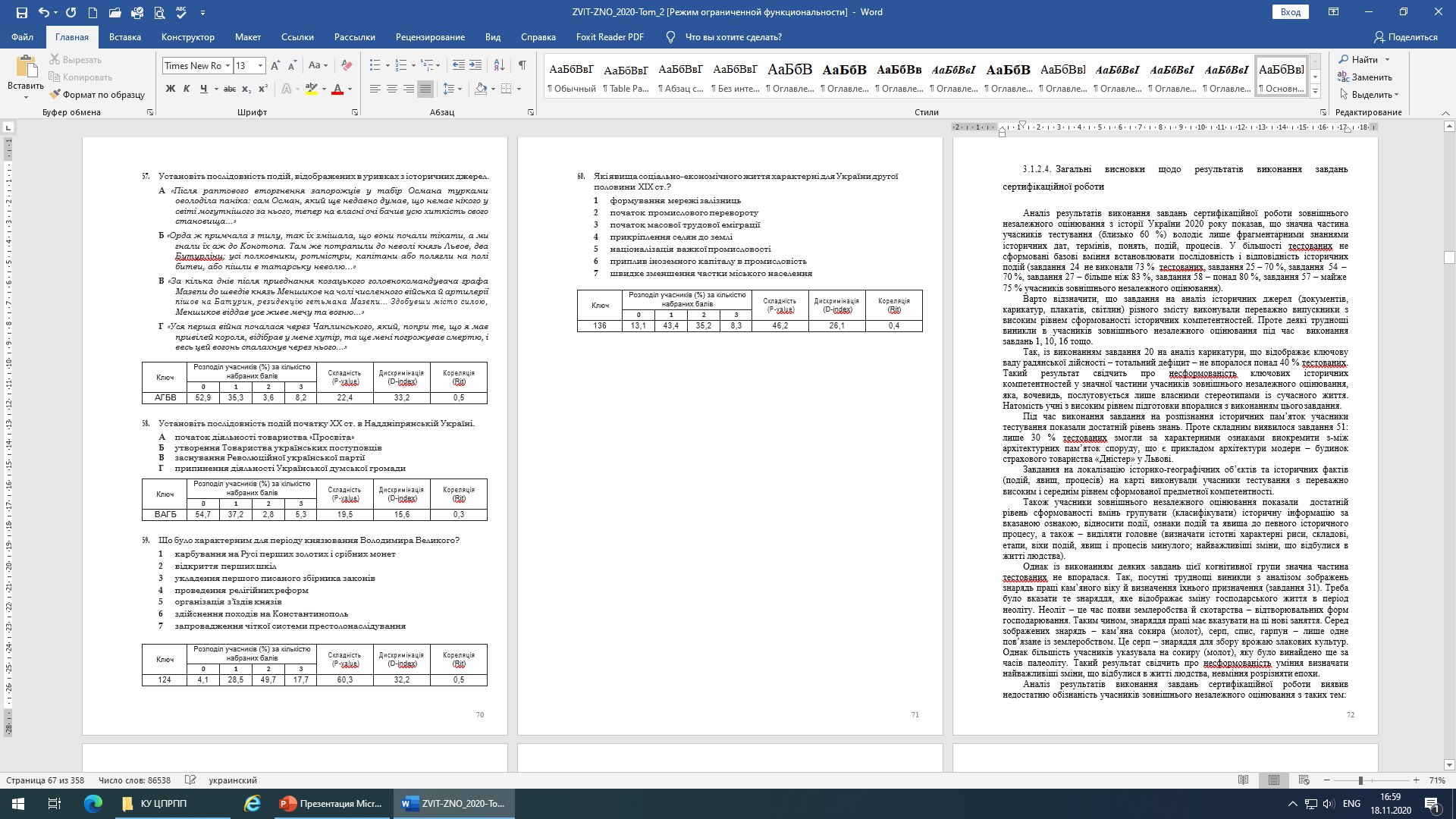 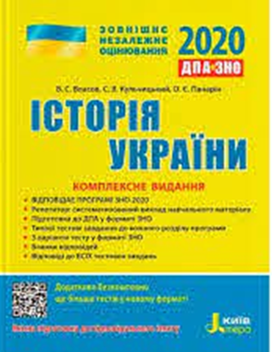 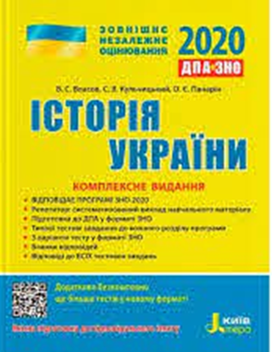 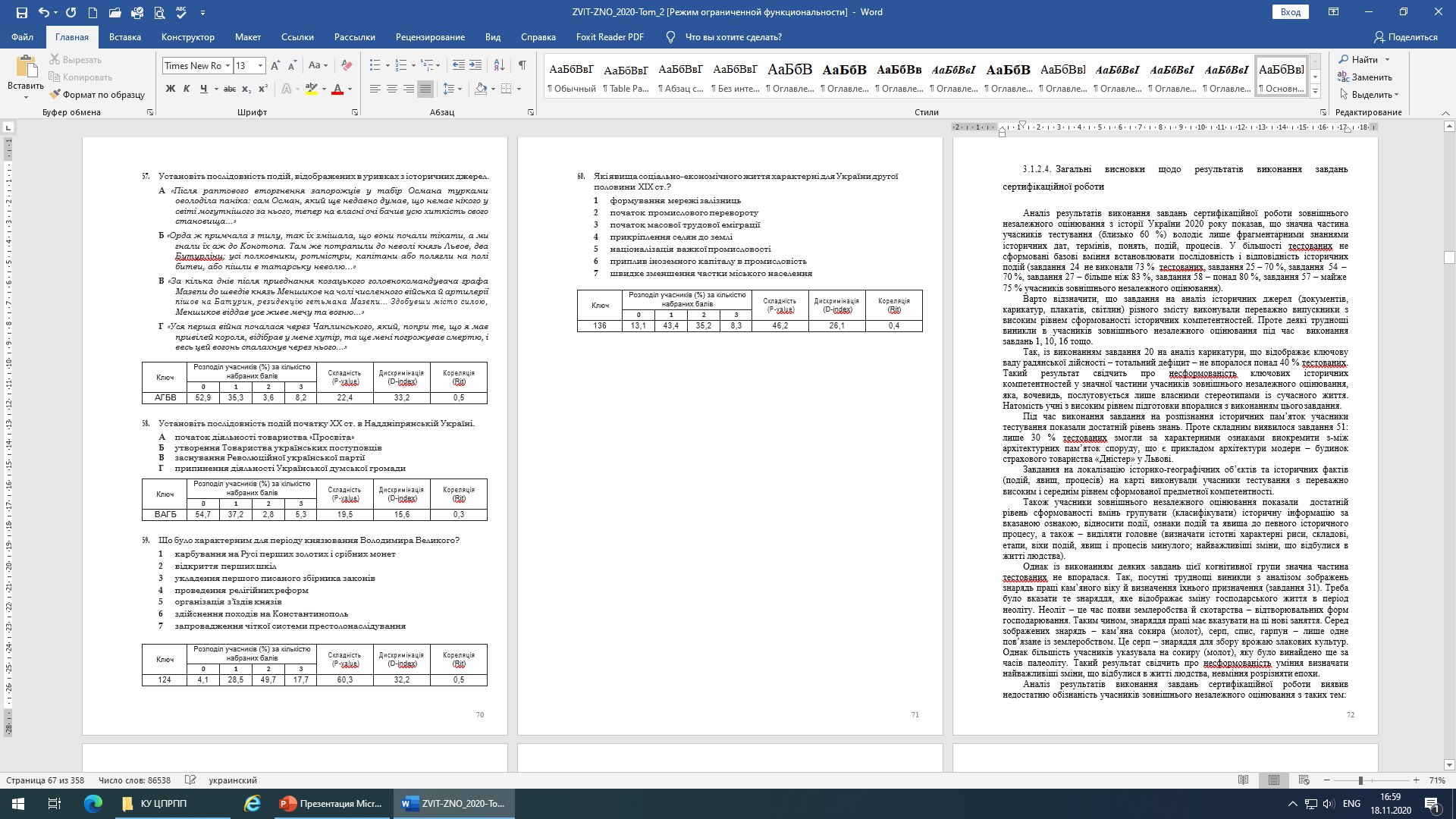 Аналіз результатів виконання завдань сертифікаційної роботи зовнішнього незалежного оцінювання з історії України 2020 року показав, що значна частина учасників тестування (близько 60 %) володіє лише фрагментарними знаннями історичних дат, термінів, понять, подій, процесів. У більшості тестованих не сформовані базові вміння встановлювати послідовність і відповідність історичних подій (завдання  24  не виконали 73 %  тестованих, завдання 25 – 70 %, завдання  54 –70 %, завдання 27 – більше ніж 83 %, завдання 58 – понад 80 %, завдання 57 – майже 75 % учасників зовнішнього незалежного оцінювання).
Варто відзначити, що завдання на аналіз історичних джерел (документів, карикатур, плакатів, світлин) різного змісту виконували переважно випускники з високим рівнем сформованості історичних компетентностей. Проте деякі труднощі виникли в учасників зовнішнього незалежного оцінювання під час  виконання  завдань 1, 10, 16 тощо.
Так, із виконанням завдання 20 на аналіз карикатури, що відображає ключову ваду радянської дійсності – тотальний дефіцит – не впоралося понад 40 % тестованих. Такий результат свідчить про не сформованість ключових історичних компетентностей у значної частини учасників зовнішнього незалежного оцінювання, яка, вочевидь, послуговується лише власними стереотипами із сучасного життя. Натомість учні з високим рівнем підготовки впоралися з виконанням цього завдання.
Під час виконання завдання на розпізнання історичних пам’яток учасники тестування показали достатній рівень знань. Проте складним виявилося завдання 51: лише 30 % тестованих змогли за характерними ознаками виокремити з-між архітектурних пам’яток споруду, що є прикладом архітектури модерн – будинок страхового товариства «Дністер» у Львові.
Завдання на локалізацію історико-географічних об’єктів та історичних фактів (подій, явищ, процесів) на карті виконували учасники тестування з переважно високим і середнім рівнем сформованої предметної компетентності.
Також учасники зовнішнього незалежного оцінювання показали  достатній рівень сформованості вмінь групувати (класифікувати) історичну інформацію за вказаною ознакою, відносити події, ознаки подій та явища до певного історичного процесу, а також – виділяти головне (визначати істотні характерні риси, складові, етапи, віхи подій, явищ і процесів минулого; найважливіші зміни, що відбулися в житті людства).
Однак із виконанням деяких завдань цієї когнітивної групи значна частина тестованих не впоралася. Так, посутні труднощі виникли з аналізом зображень знарядь праці кам’яного віку й визначення їхнього призначення (завдання 31). Треба було вказати те знаряддя, яке відображає зміну господарського життя в період неоліту. Неоліт – це час появи землеробства й скотарства – відтворювальних форм господарювання. Таким чином, знаряддя праці має вказувати на ці нові заняття. Серед зображених знарядь – кам’яна сокира (молот), серп, спис, гарпун – лише одне пов’язане із землеробством. Це серп – знаряддя для збору врожаю злакових культур. Однак більшість учасників указувала на сокиру (молот), яку було винайдено ще за часів палеоліту. Такий результат свідчить про несформованість уміння визначати найважливіші зміни, що відбулися в житті людства, невміння розрізняти епохи.
Аналіз результатів виконання завдань сертифікаційної роботи виявив недостатню обізнаність учасників зовнішнього незалежного оцінювання з таких тем:«Українські землі в складі Російської імперії в 1900–1914 рр.», «Розгортання Української революції. Боротьба за відновлення державності», «Західноукраїнські землі в міжвоєнний період», «Стародавня історія України»; «Українські землі у складі Речі Посполитої у другій половині ХVI ст.», «Культура України в другій половині ХІХ – початку ХХ ст.».
Незважаючи на нестандартні умови проведення зовнішнього незалежного оцінювання 2020 року, тестування дало змогу забезпечити якісне проведення державної підсумкової атестації всіх, хто виявив бажання зарахувати результати виконання сертифікаційної роботи як бали ДПА. Отримані результати відповідають рівню оволодіння учнями навчальним матеріалом за курс 10-х –11-х класів, тобто період історії України ХХ – початку ХХІ ст.
Аналіз статистичних показників сертифікаційної роботи показав хорошу розподільну здатність тестових завдань (середнє значення – 37,06), що дає змогу виокремити учасників зовнішнього незалежного оцінювання з високим рівнем навчальних досягнень, підготовлених до успішного навчання в закладах вищої освіти.
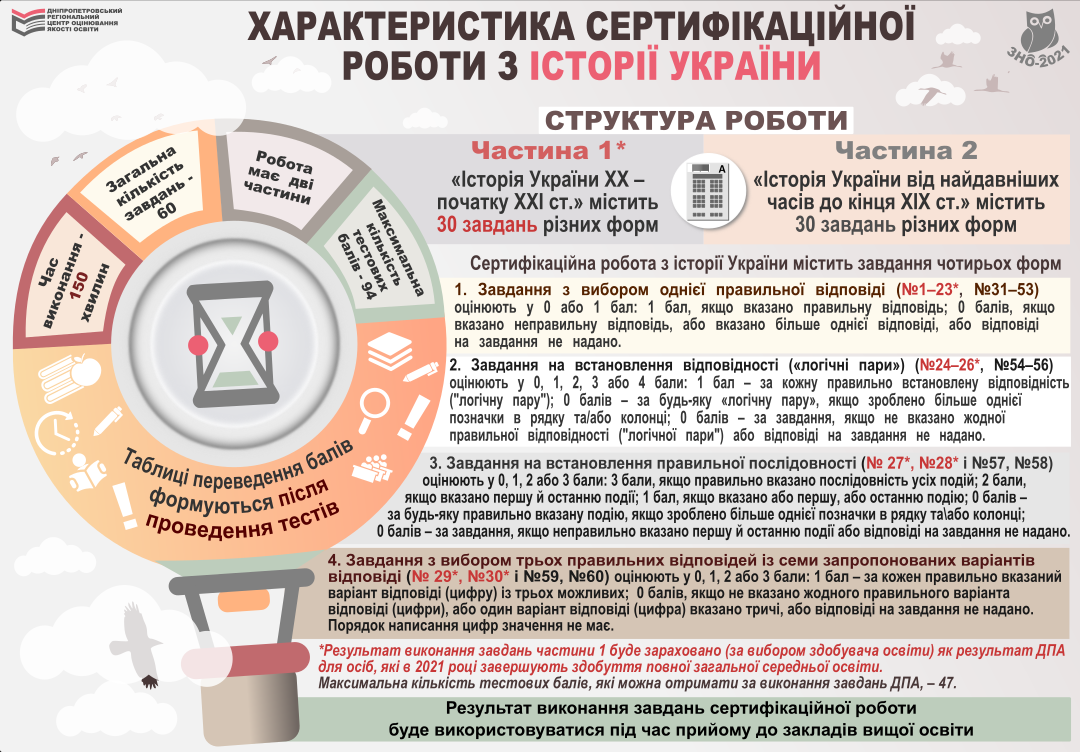 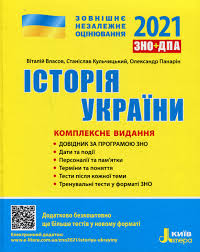 04 ЧЕРВНЯ 2021 РОКУ
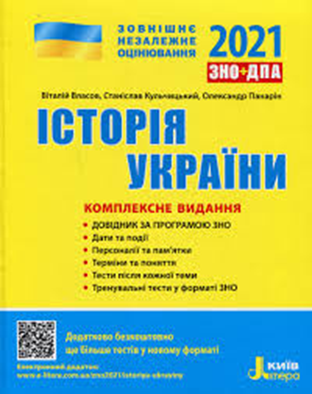 РАДИМО УЧАСНИКАМ ТЕСТУВАННЯ З ІСТОРІЇ УКРАЇНИ ОЗНАЙОМИТИСЯ З НАСТУПНИМИ МАТЕРІАЛАМИ :Портрети історичних персоналій обов'язкових на ЗНО з історіїВізуалізований перелік пам’яток архітектури та образотворчого мистецтваПрограма зовнішнього незалежного оцінювання з історії України 2021 рокуЗагальна характеристика тесту з історії України 2021 рокуЗавдання та відповіді на тести ЗНО з історії України минулих років (2009-2020)Тести ЗНО онлайн з історії України
СПРОБУЙТЕ БЕЗКОШТОВНІ ОНЛАЙН - КУРСИ 
+ 5 YOU TUBE КАНАЛІВ ДЛЯ ПІДГОТОКИ ДО ЗНО 
ТА ДИСТАНЦІЙНОЇ ОСВІТИ

СПЕЦПРОЕКТ «EDERA» ТА «ОСВІТОРІЇ» 
(ІСТОРІЯ УКРАЇНИ В ІСТОРІЯХ)Повний курс з історії України для підготовки до ЗНО
 ІСТОРІЯ УКРАЇНИ. ПОВНИЙ КУРС ПІДГОТОВКИ ДО ЗНО (Prometheus)
GENIX Історія України
Підготовка до ЗНО з історії України (онлайн курс)
 Проєкт Якість Освіти (you tube) 
 YouTube канал імені Тараса Григоровича  Шевченка
Igor Aleynikov - Уроки історії Пітона Каа
ZNOUA Підготовка до ЗНО Історія України
History by Kudria ОСВІТНІЙ ПРОЄКТ: ЯК ВИВЧИТИ ІСТОРІЮ УКРАЇНИ
ЗНАЙШОВ (ВІДЕОУРОКИ З ІСТОРІЇ УКРАЇНИ)
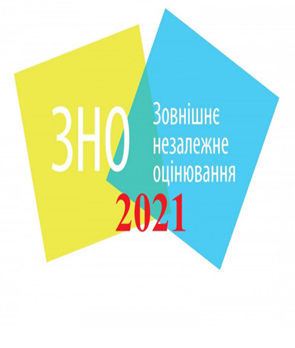 ДЯКУЮ ЗА УВАГУ !
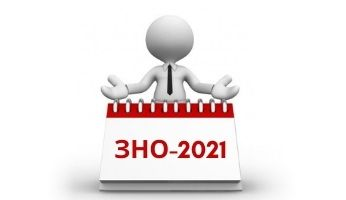